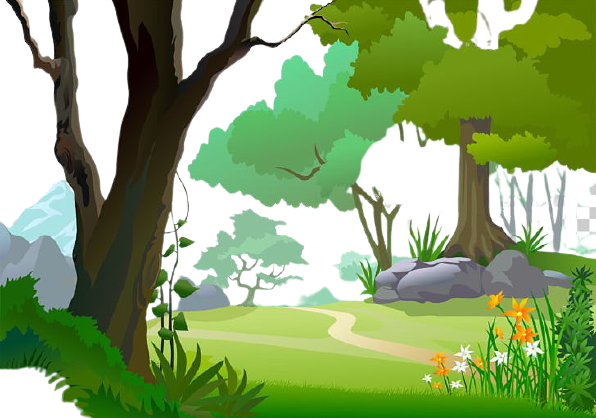 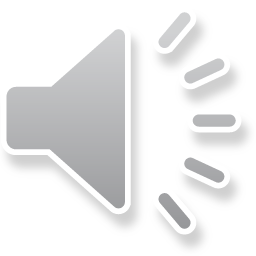 SÓC NÂU NHẶT HẠT DẺ
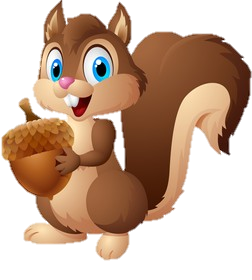 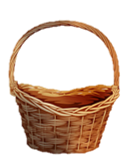 1
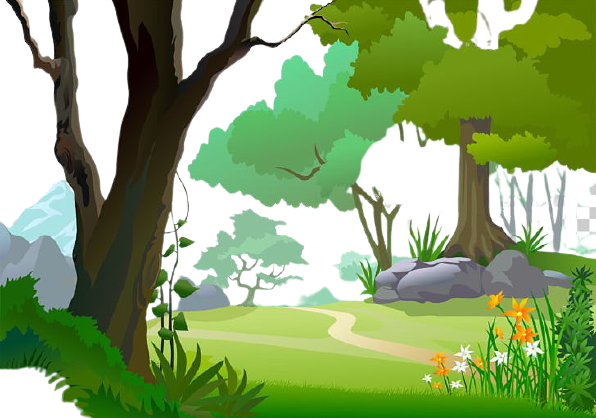 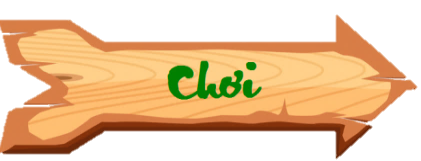 SÓC NÂU NHẶT HẠT DẺ
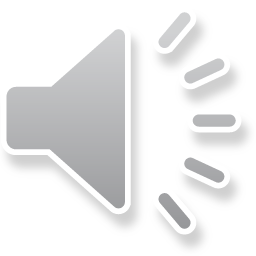 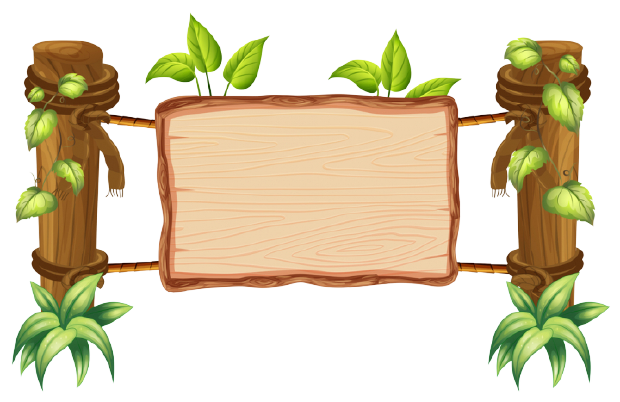 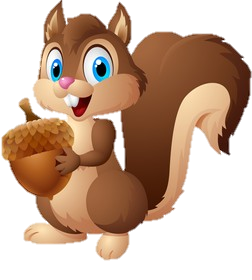 Chú Sóc Nâu đang cố gắng nhặt những hạt dẻ để mang về tổ. Các em hãy giúp đỡ chú Sóc Nâu bằng cách trả lời đúng các câu hỏi nhé!
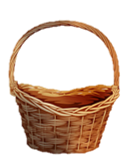 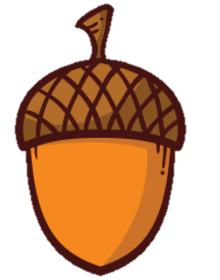 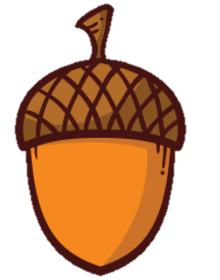 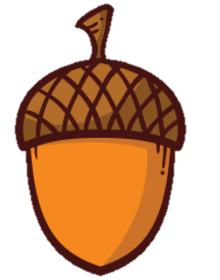 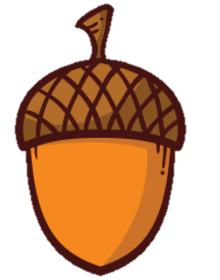 2
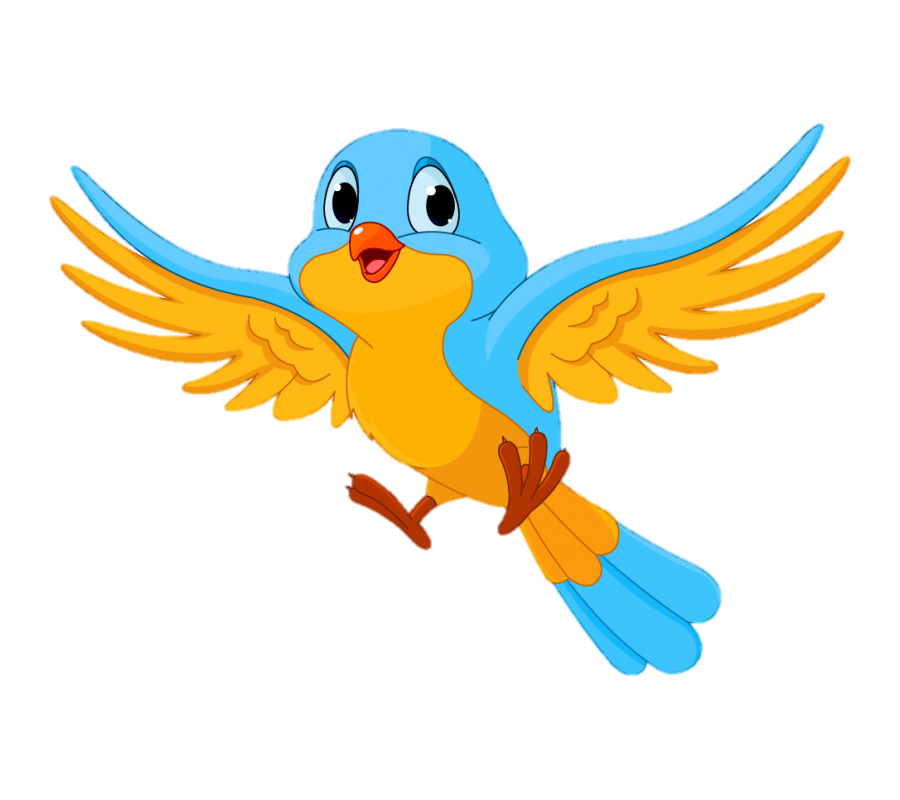 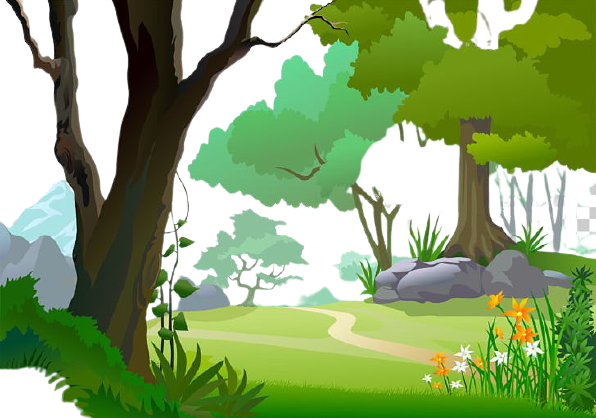 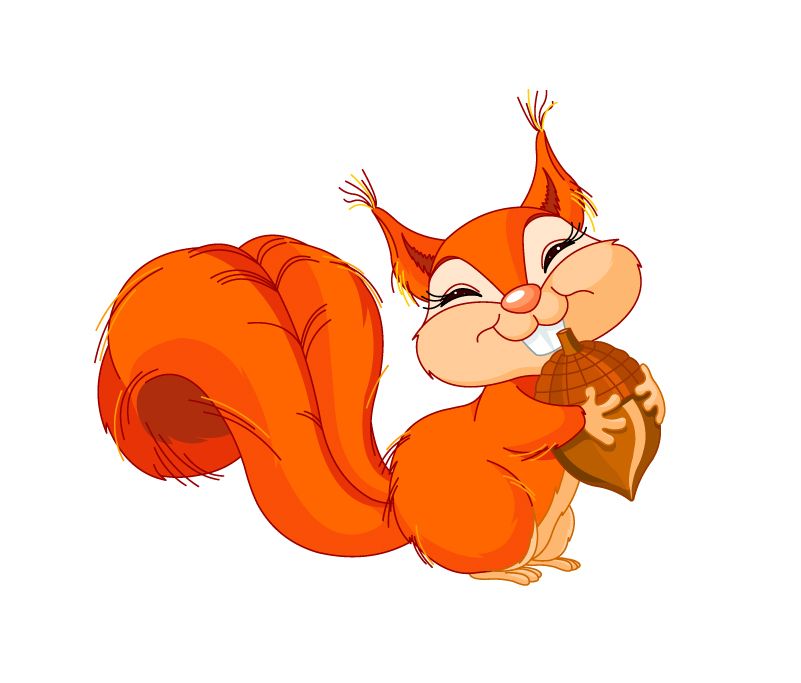 Tính nhẩm: 15 000 x 4 = ?
A. 70 000
B. 50 000
C. 60 000
D. 80 000
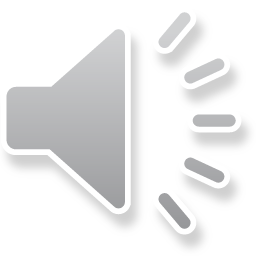 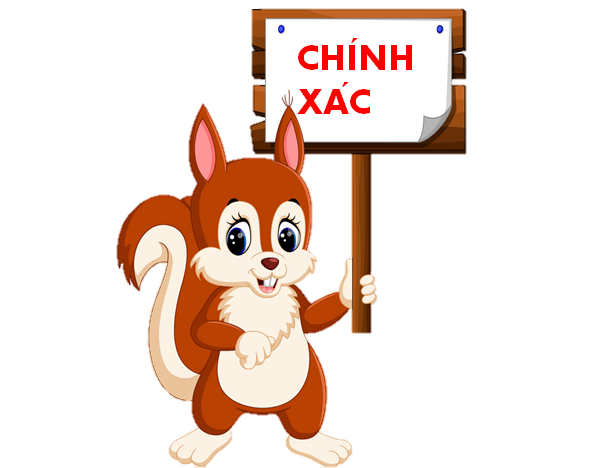 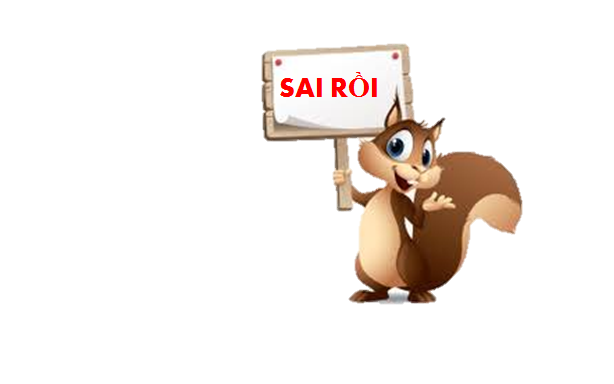 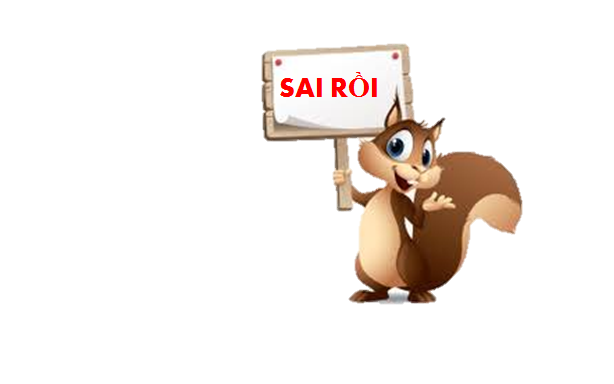 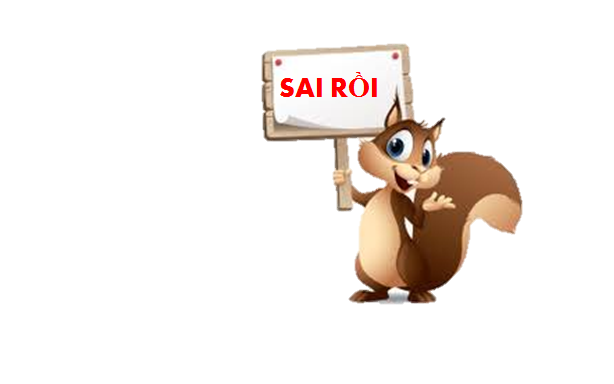 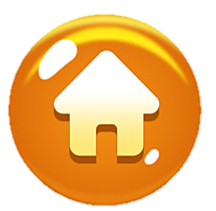 3
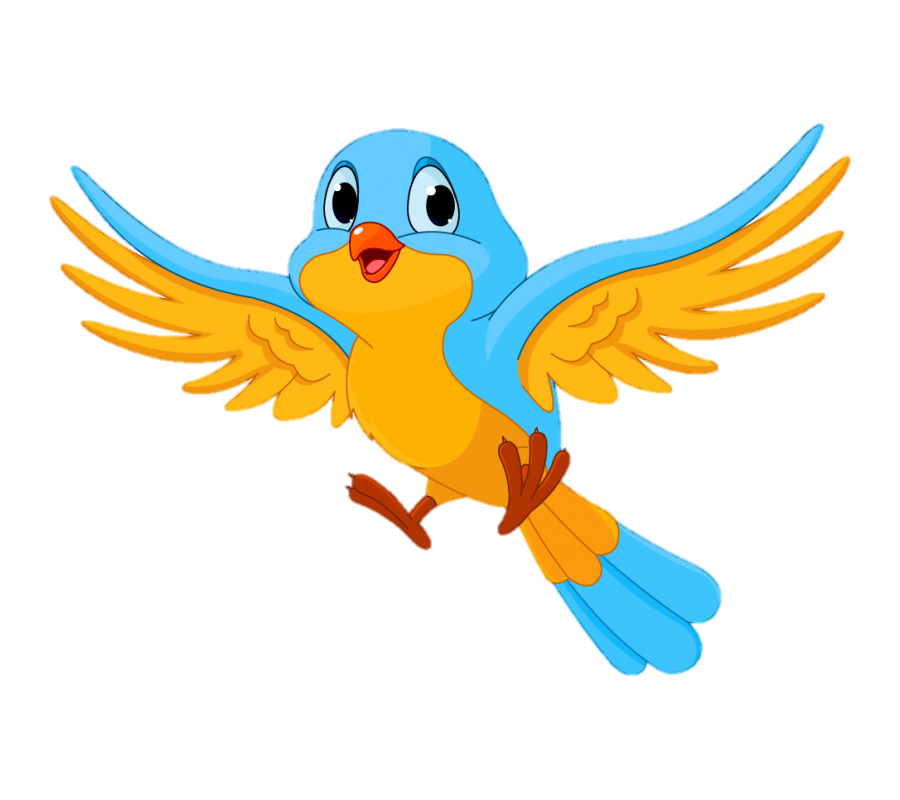 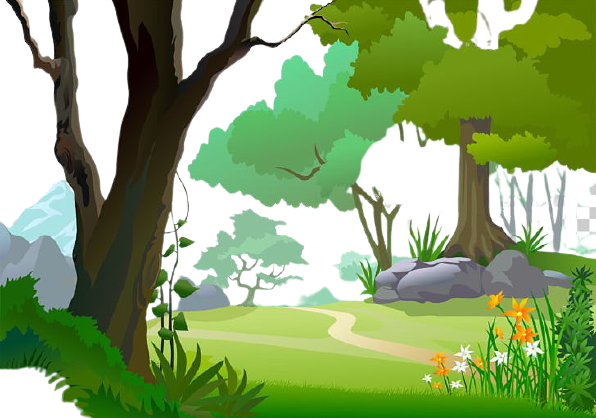 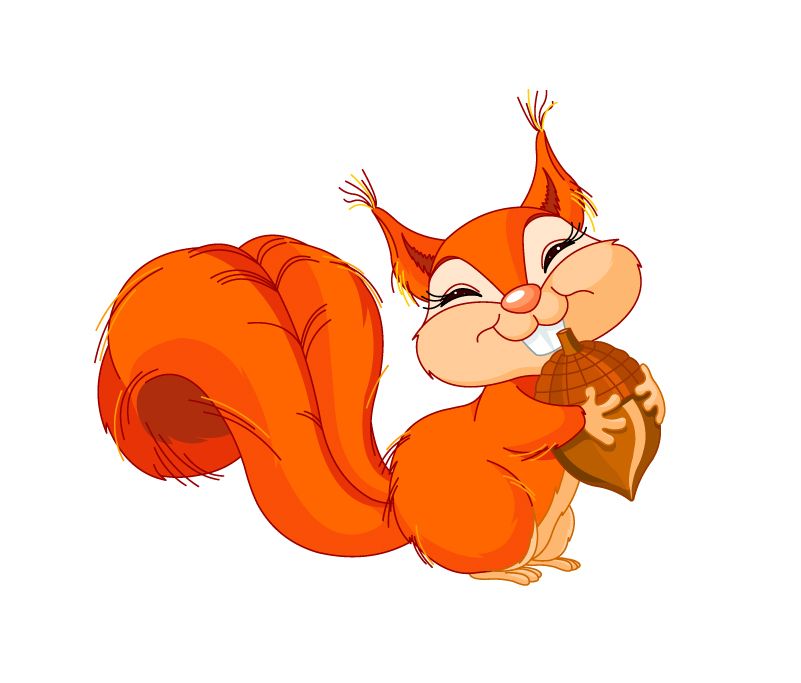 Tính nhẩm: 22 000 x 4 = ?
B. 88 000
D. 84 000
C. 90 000
A. 80 000
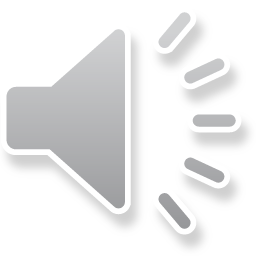 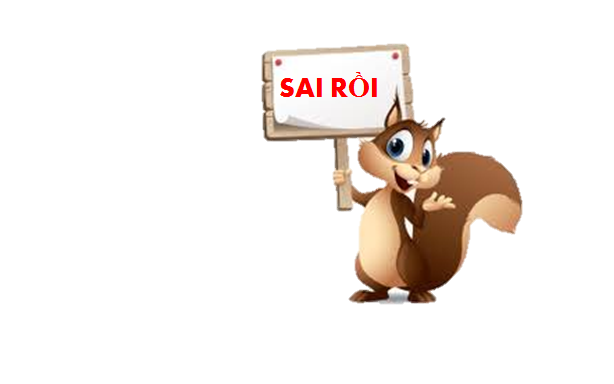 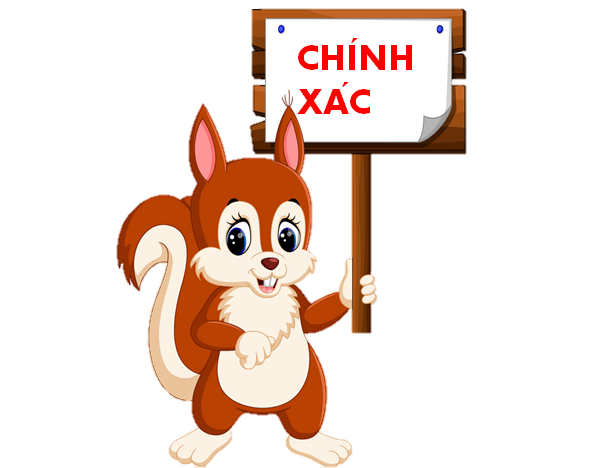 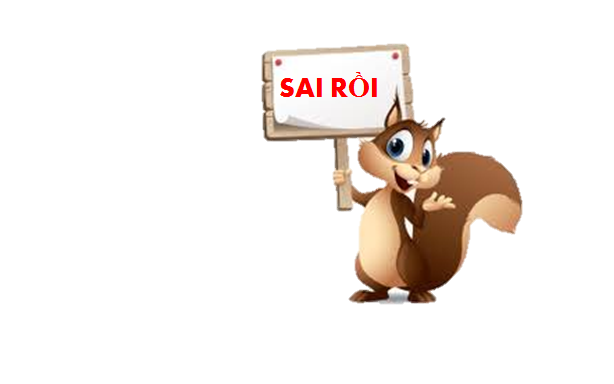 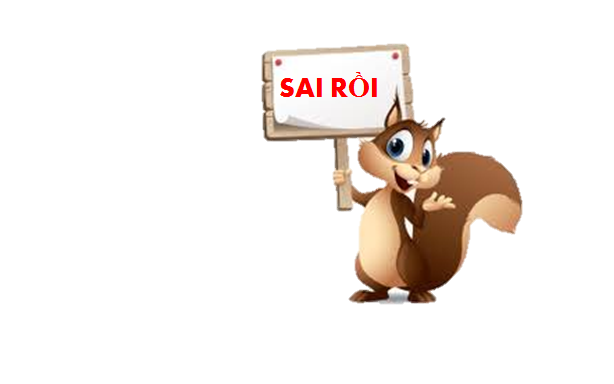 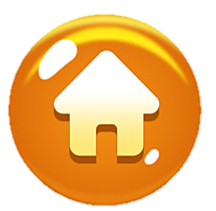 4
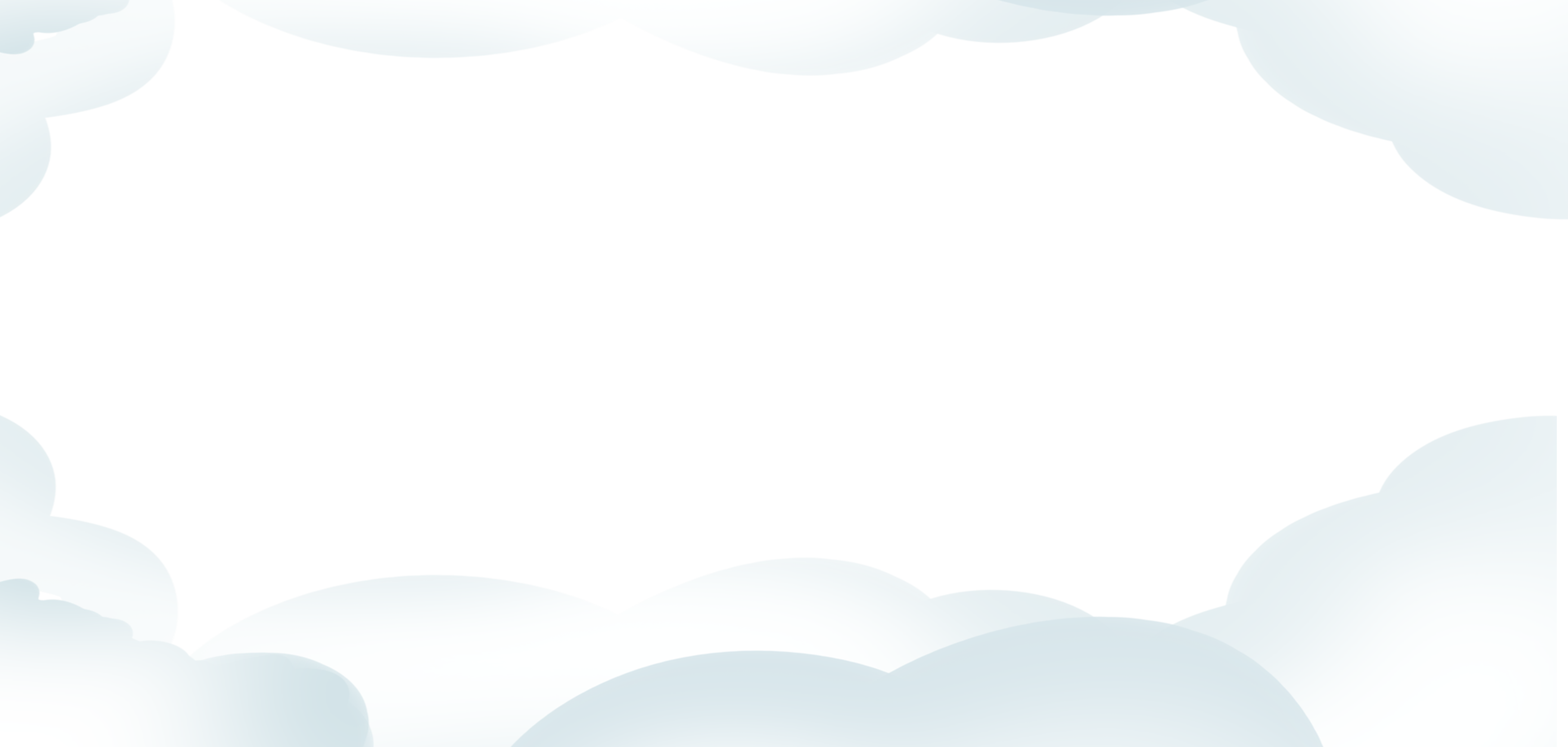 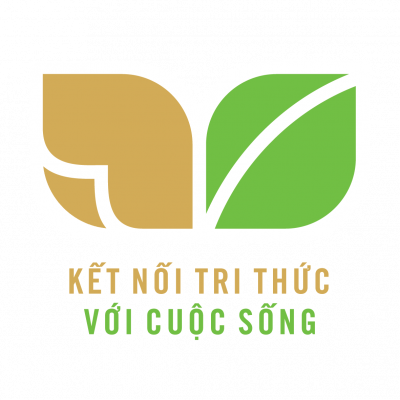 Bài 71: CHIA SỐ CÓ NĂM CHỮ SỐ CHO SỐ CÓ MỘT CHỮ SỐ
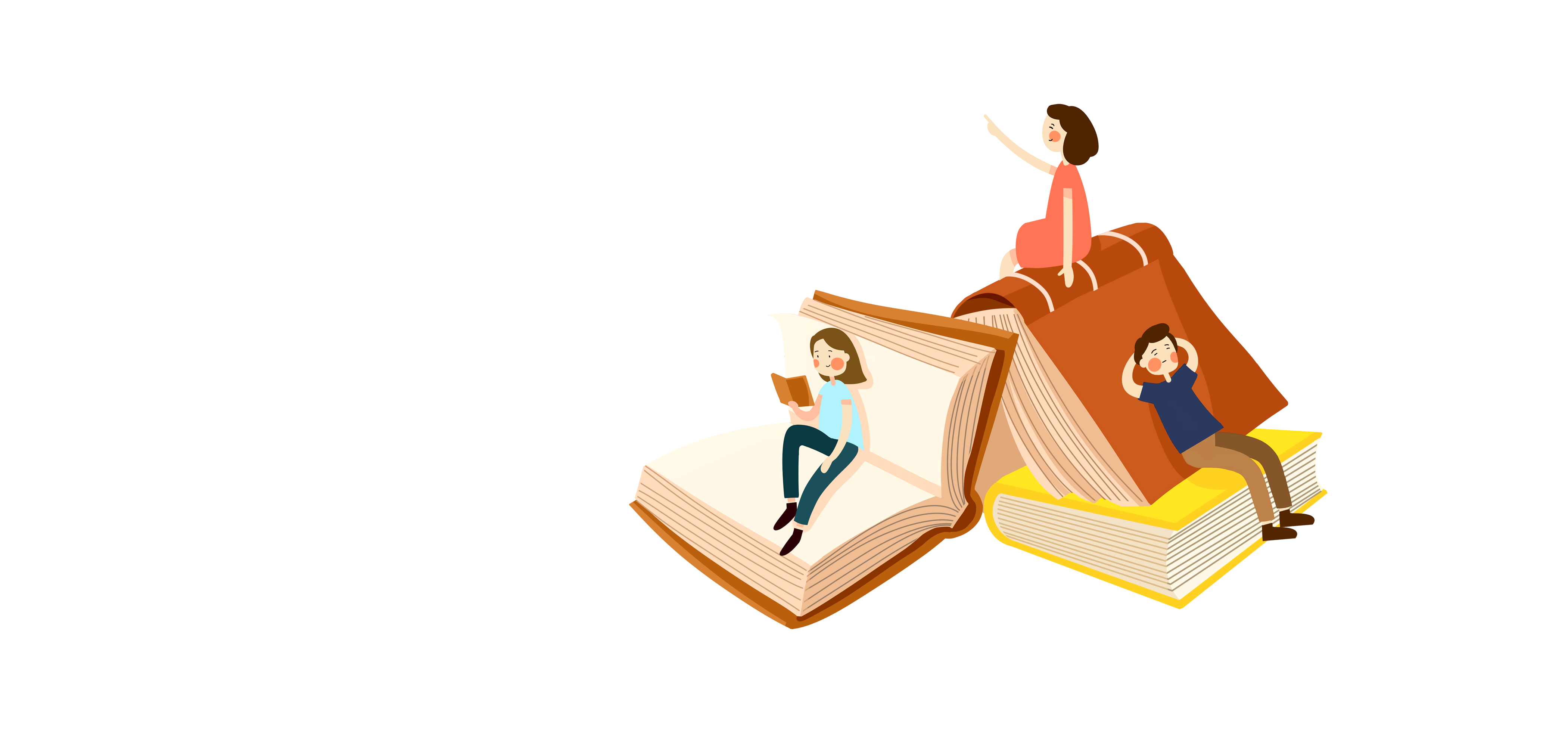 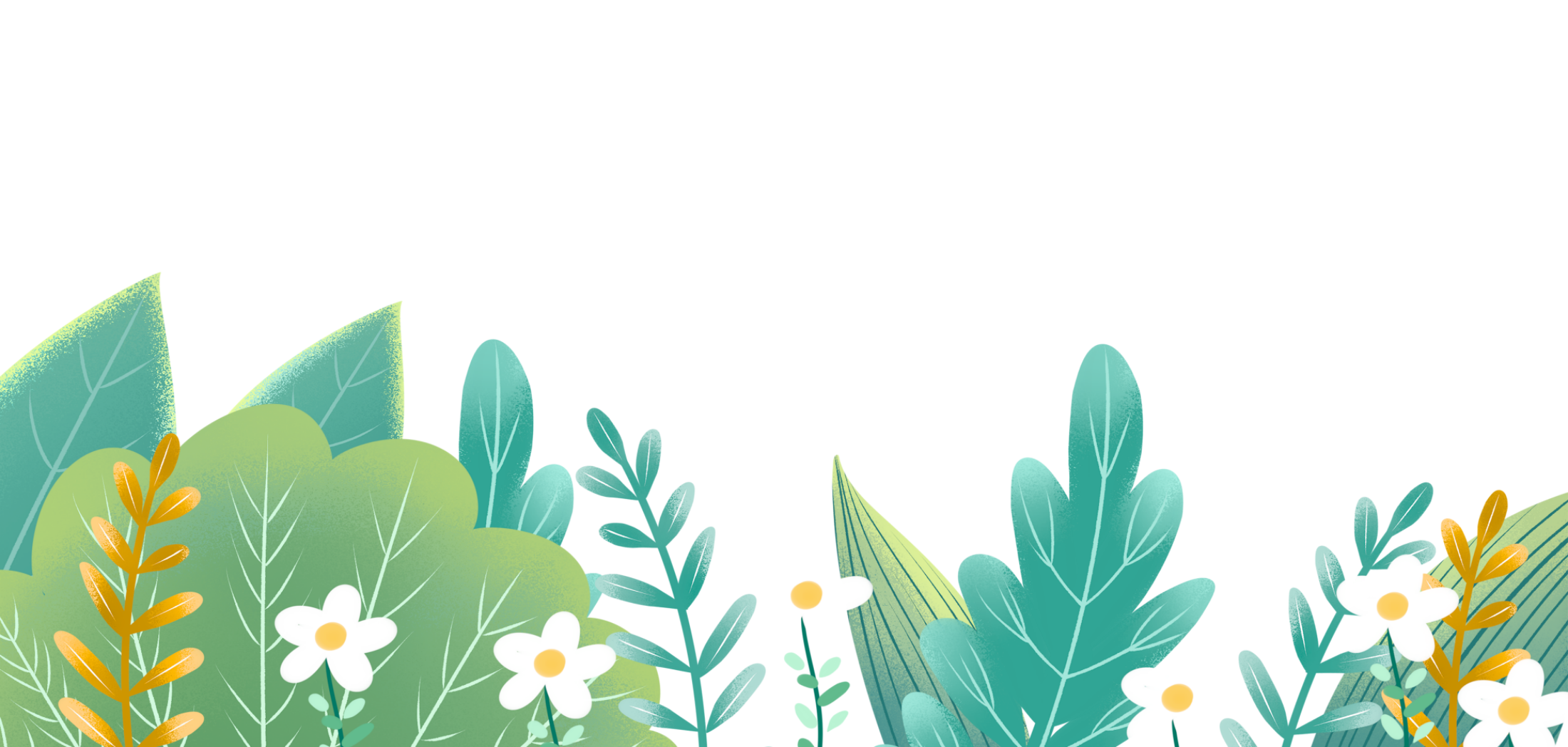 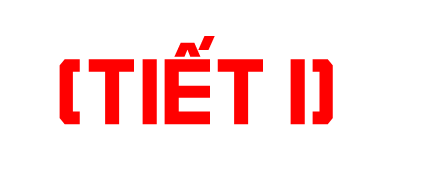 TOÁN 3
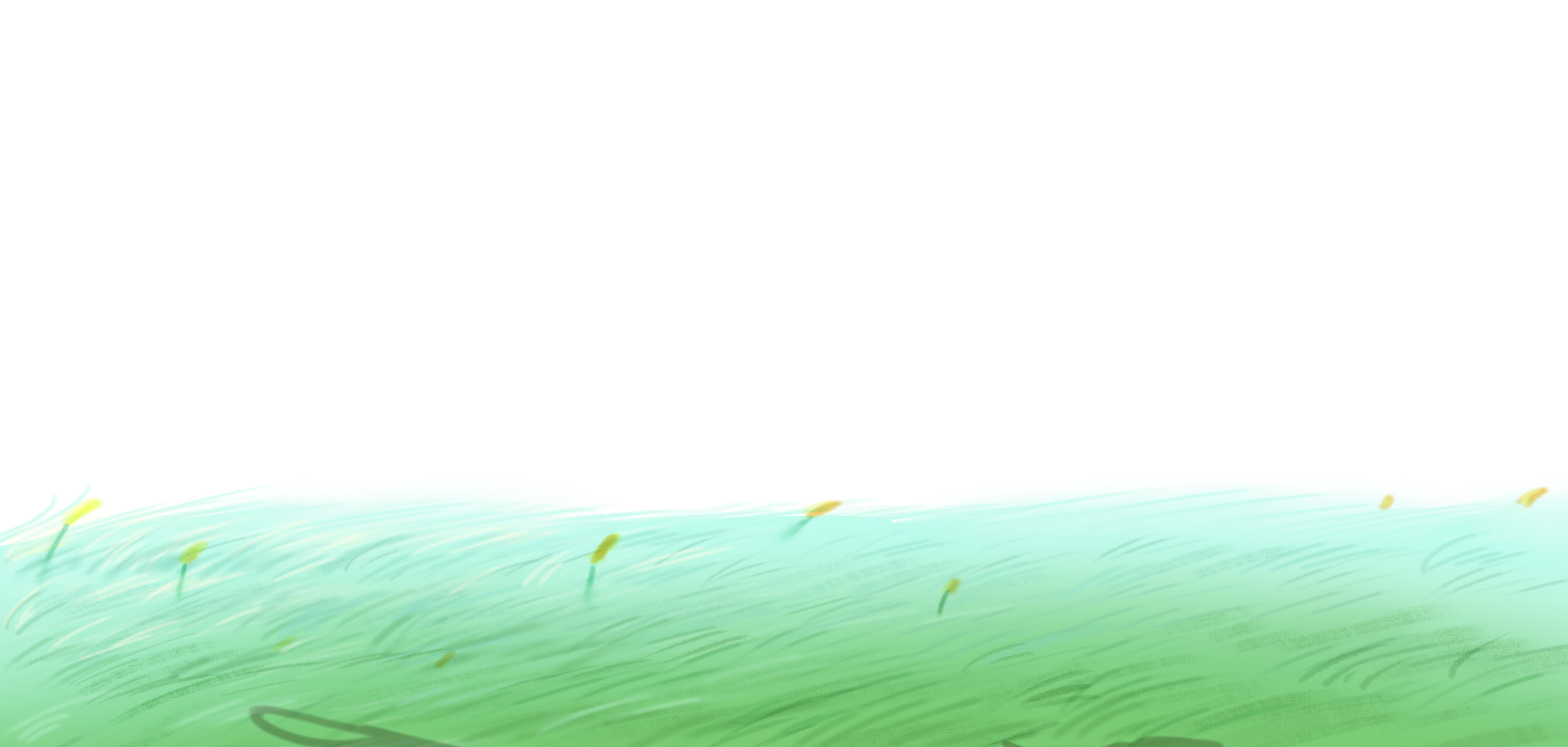 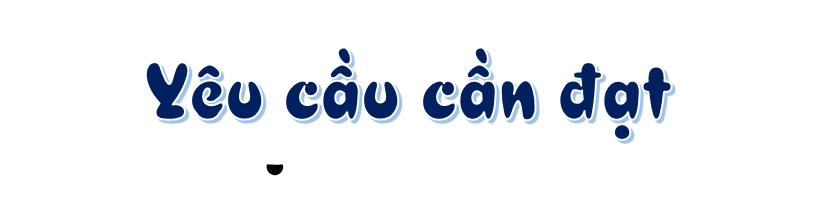 Biết và thực hiện được phép chia số có năm chữ số cho số có một chữ số (trường hợp chia hết)
Thực hiện được tính nhẩm trong trường hợp đơn giản.
Vận dụng thực hành vào giải một số bài tập, bài toán có lời văn (một bước tính) liên quan đến phép chia số có năm chữ số cho số có một chữ số.
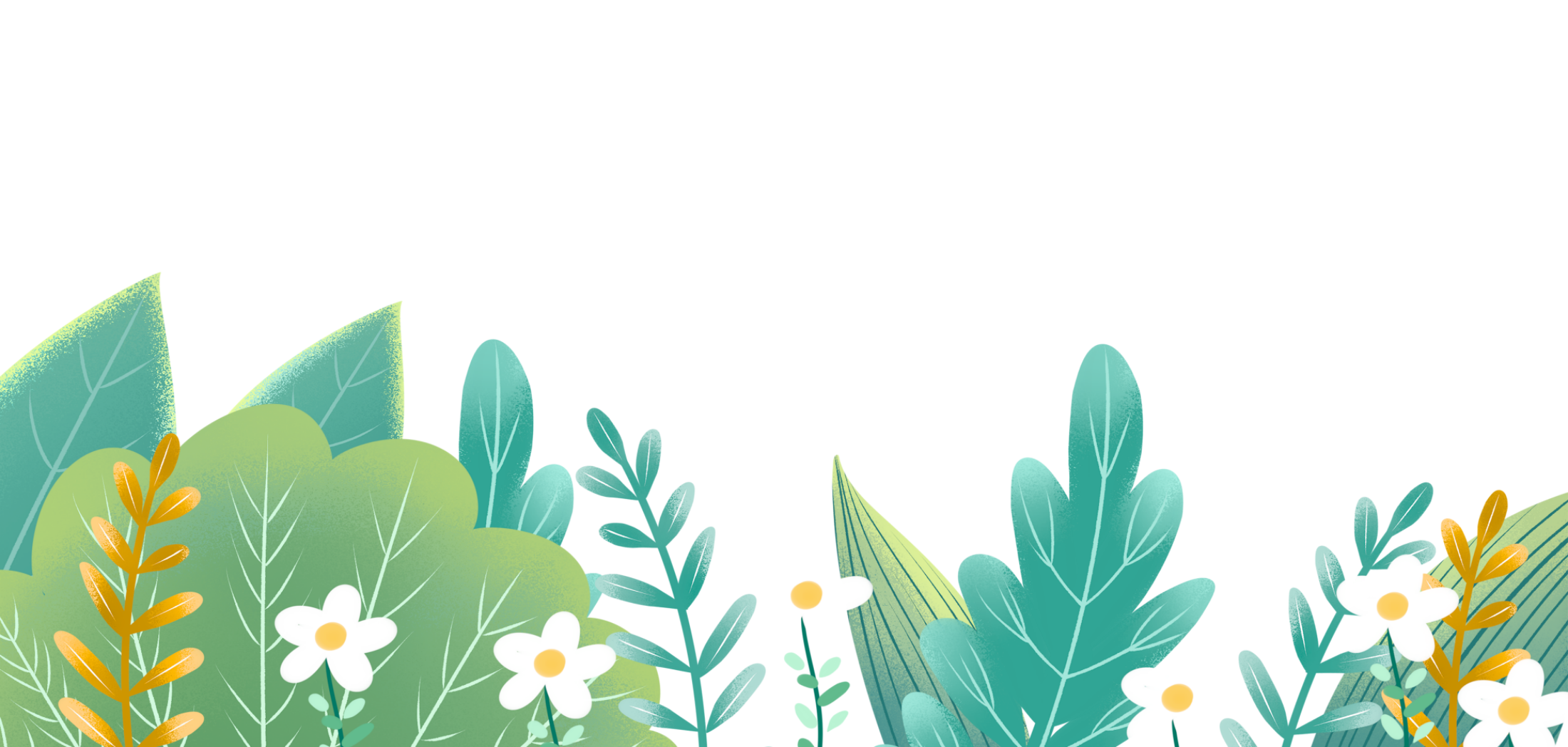 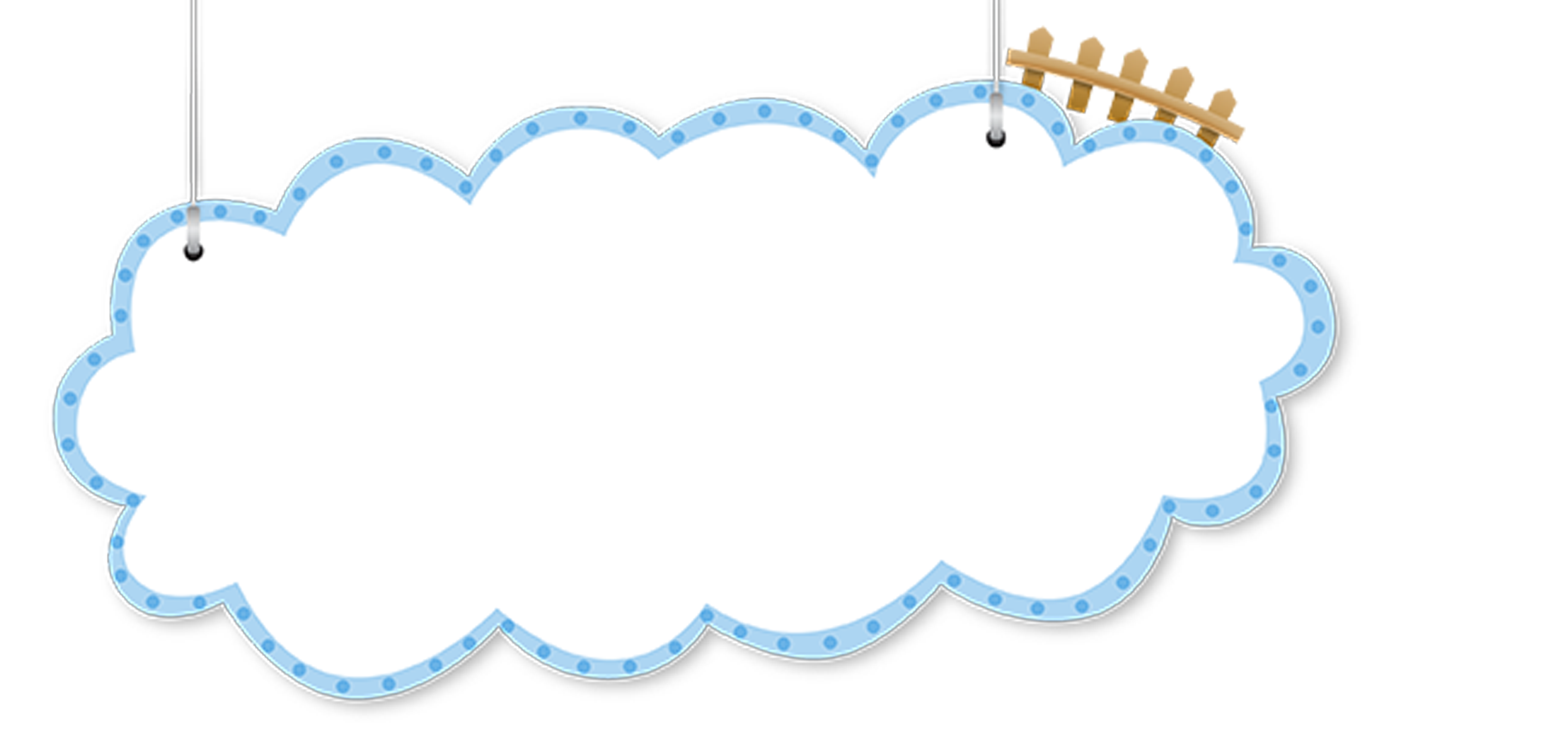 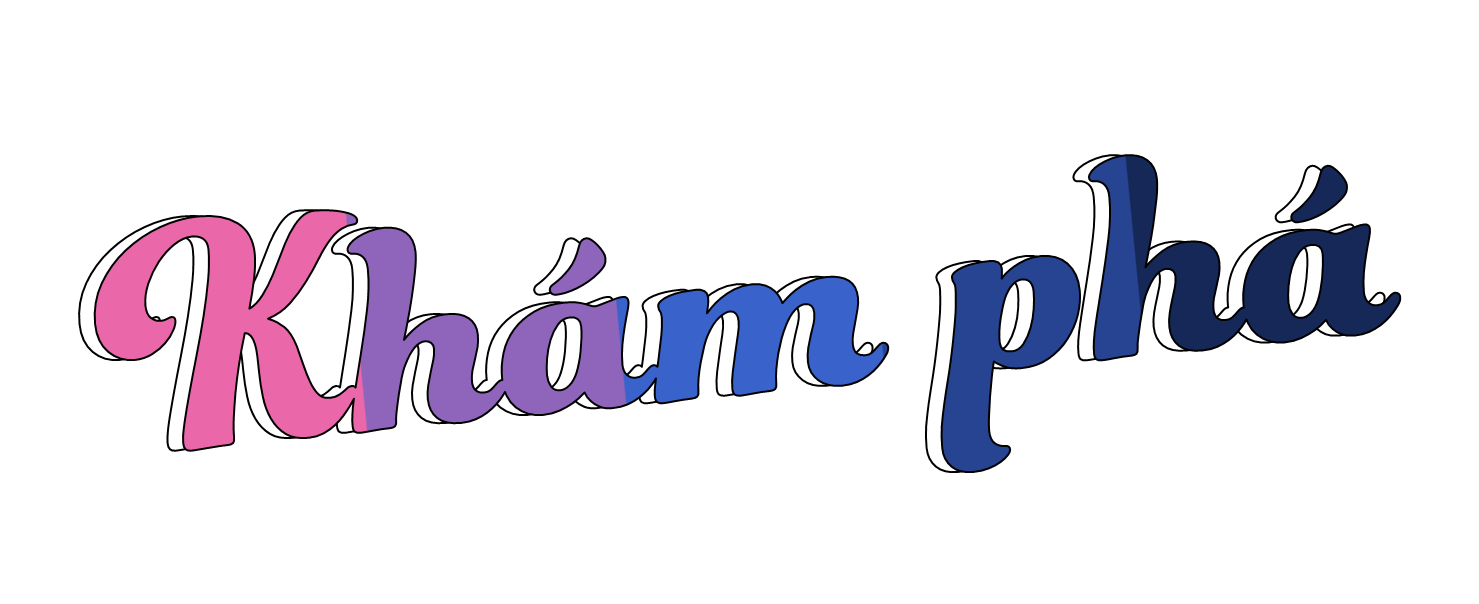 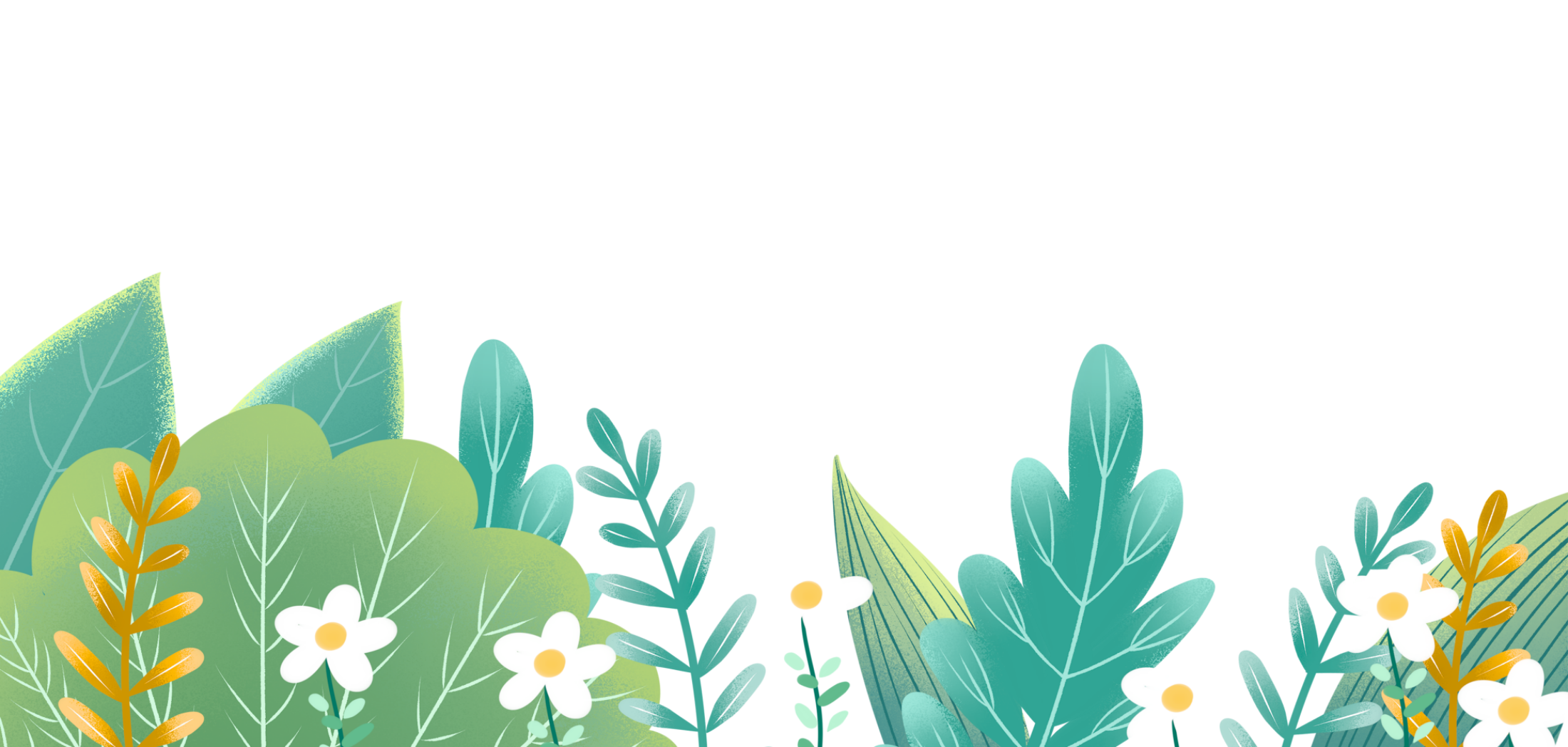 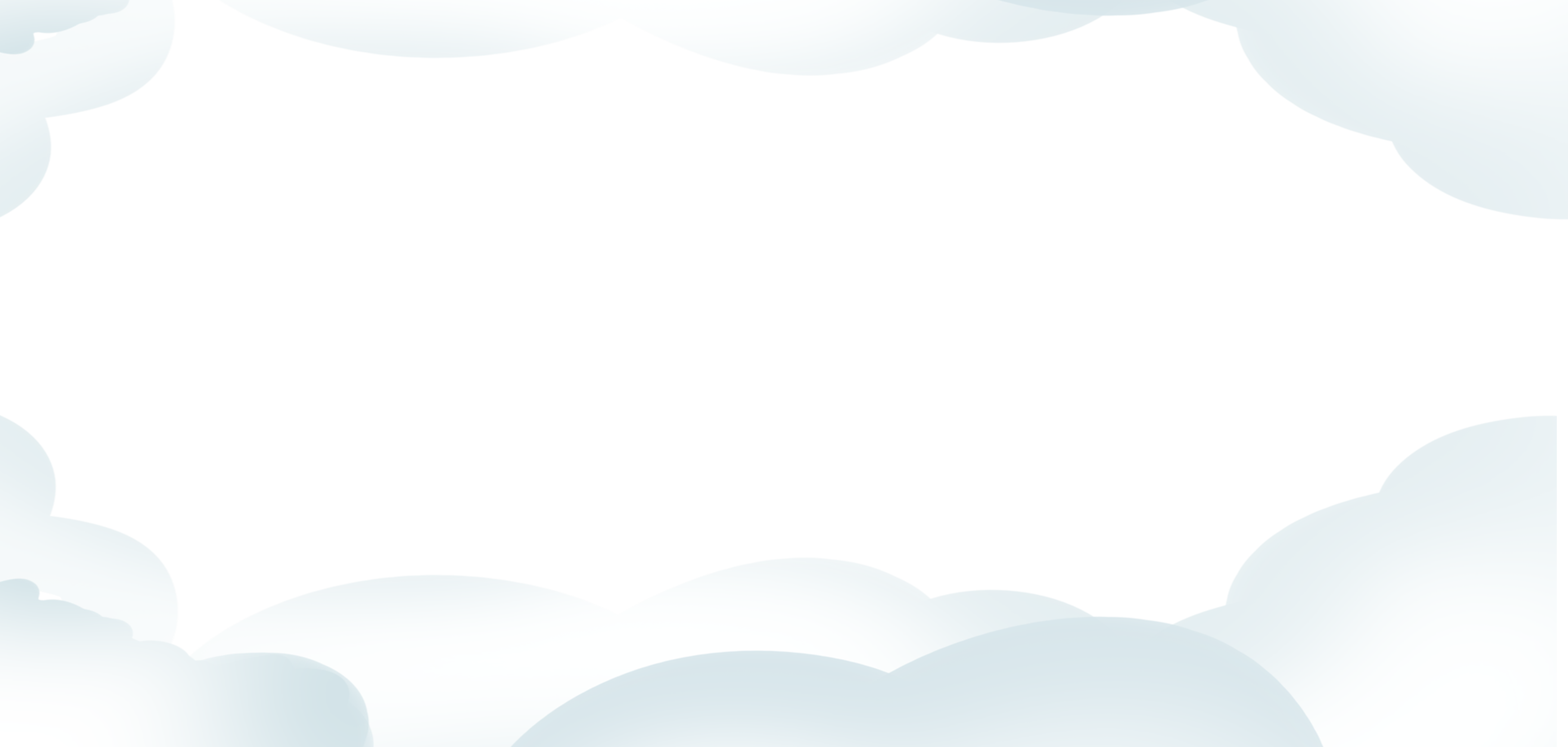 17 486 : 2 = ?
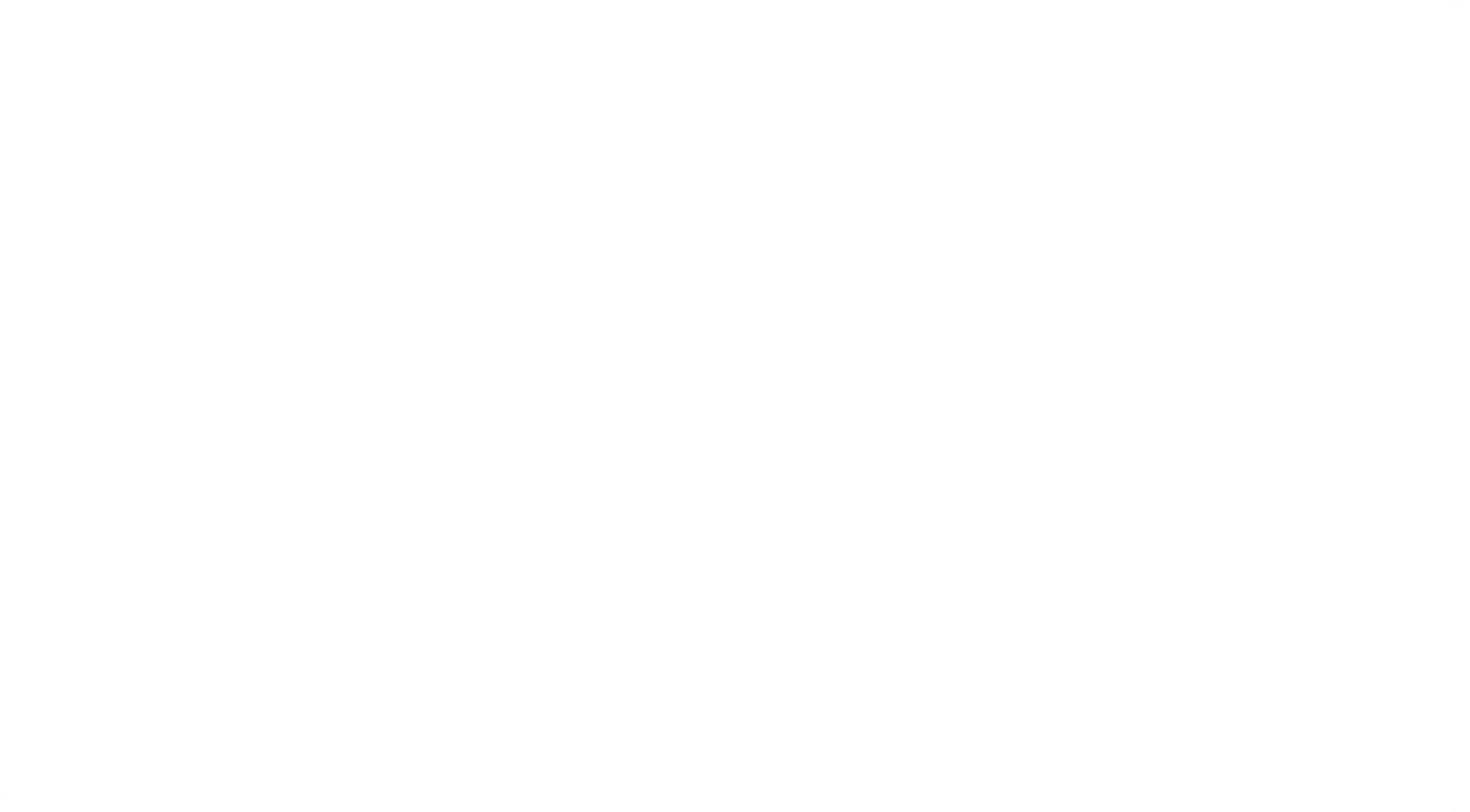 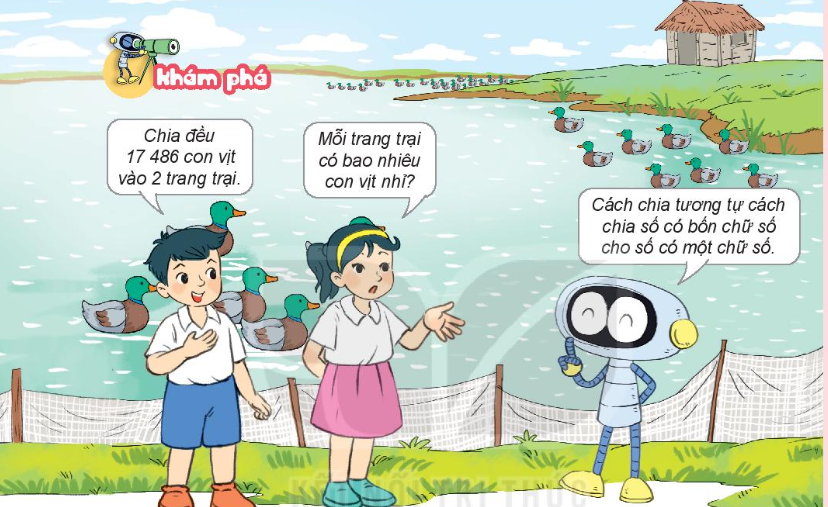 Muốn biết mỗi trang trại có bao nhiêu con vịt ta làm như thế nào?
17 486 : 2 = ?
17 chia 2 được 8, viết 8
8 nhân 2 bằng 16, 17 trừ 16 bằng 1.
17 486
2
1
4
7
4
3
8
0
8
Hạ 4; được 14; 14 chia 2 được 7, viết 7.
7 nhân 2 bằng 14, 14 trừ 14 bằng 0.
0
6
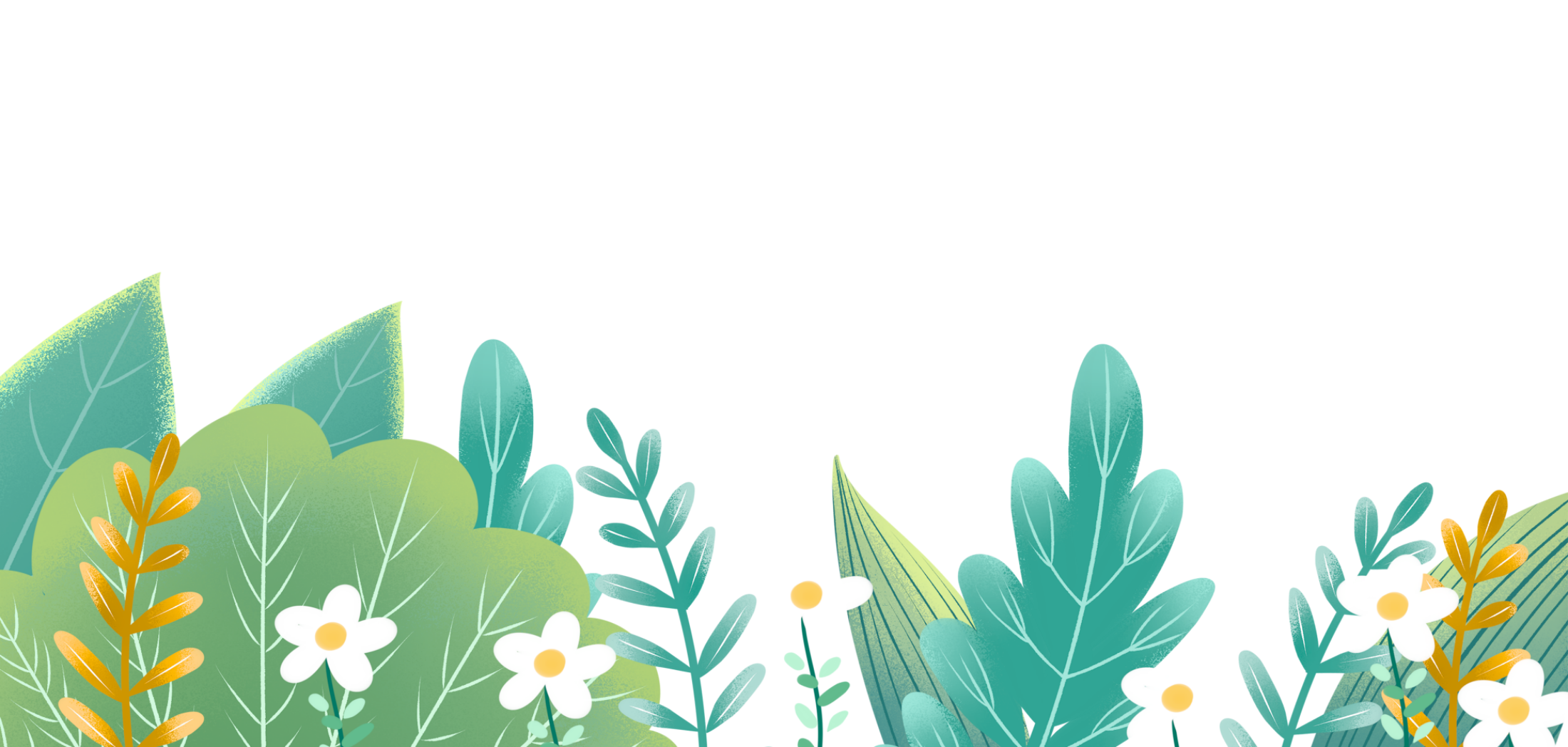 0
Hạ 8; 8 chia 2 được 4, viết 4.
4 nhân 2 bằng 8, 8 trừ 8 bằng 0.
Hạ 6; 6 chia 2 được 3, viết 3.
3 nhân 2 bằng 6, 6 trừ 6 bằng 0.
17 486 : 2 = 8 743
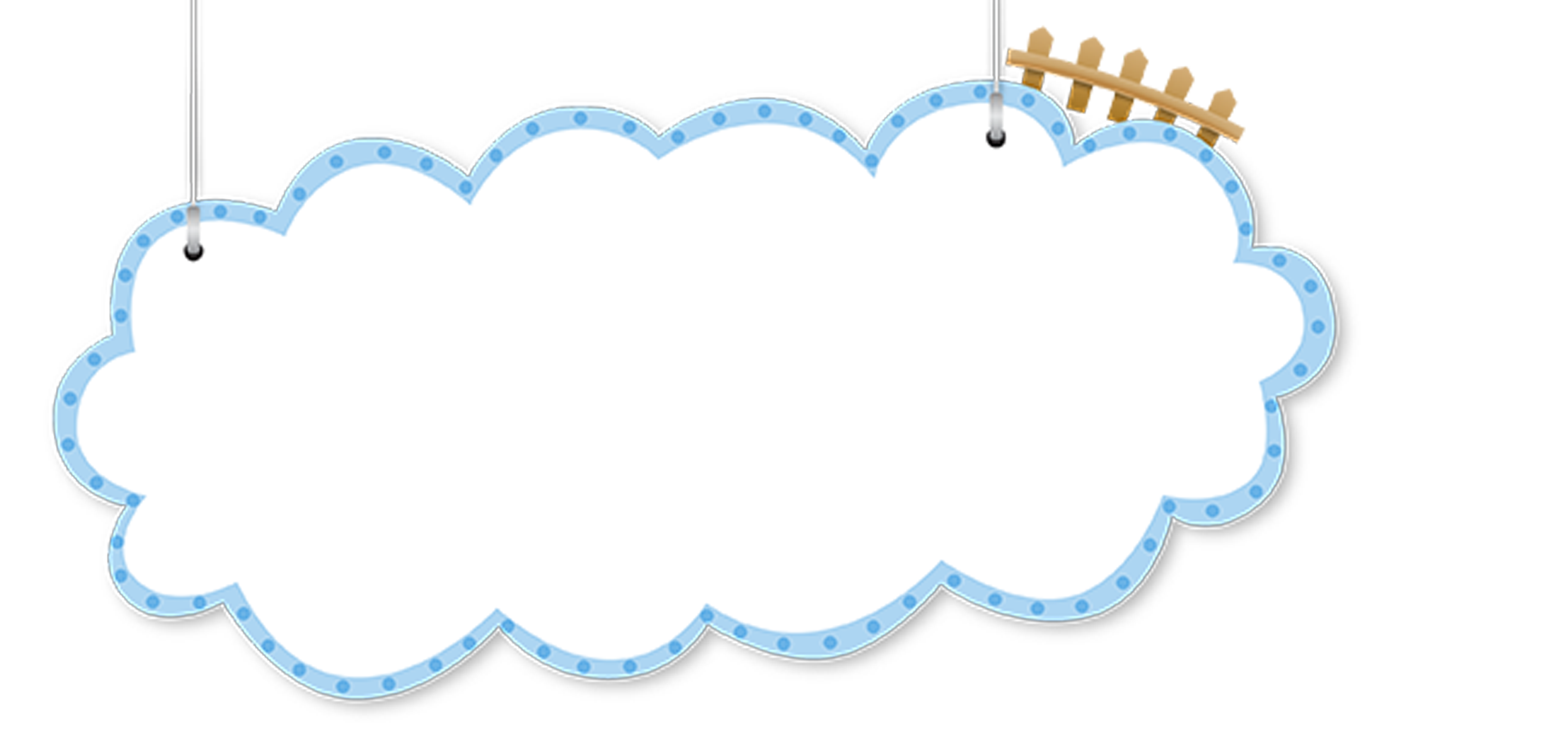 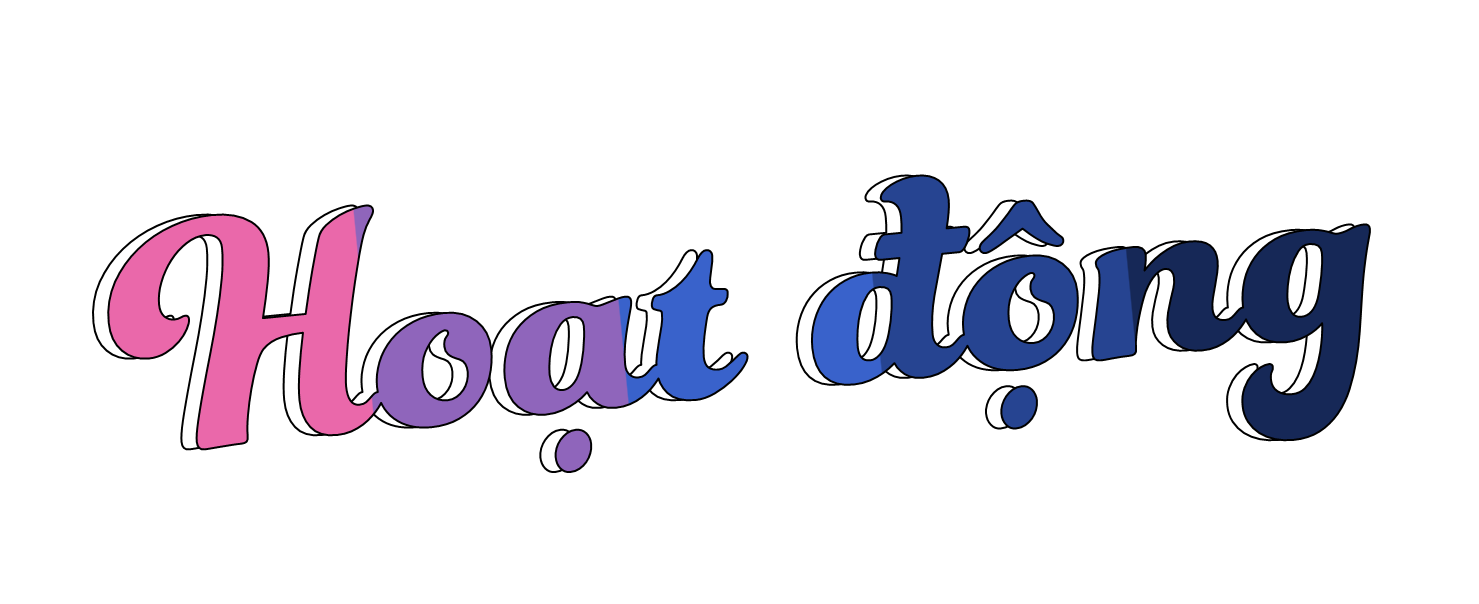 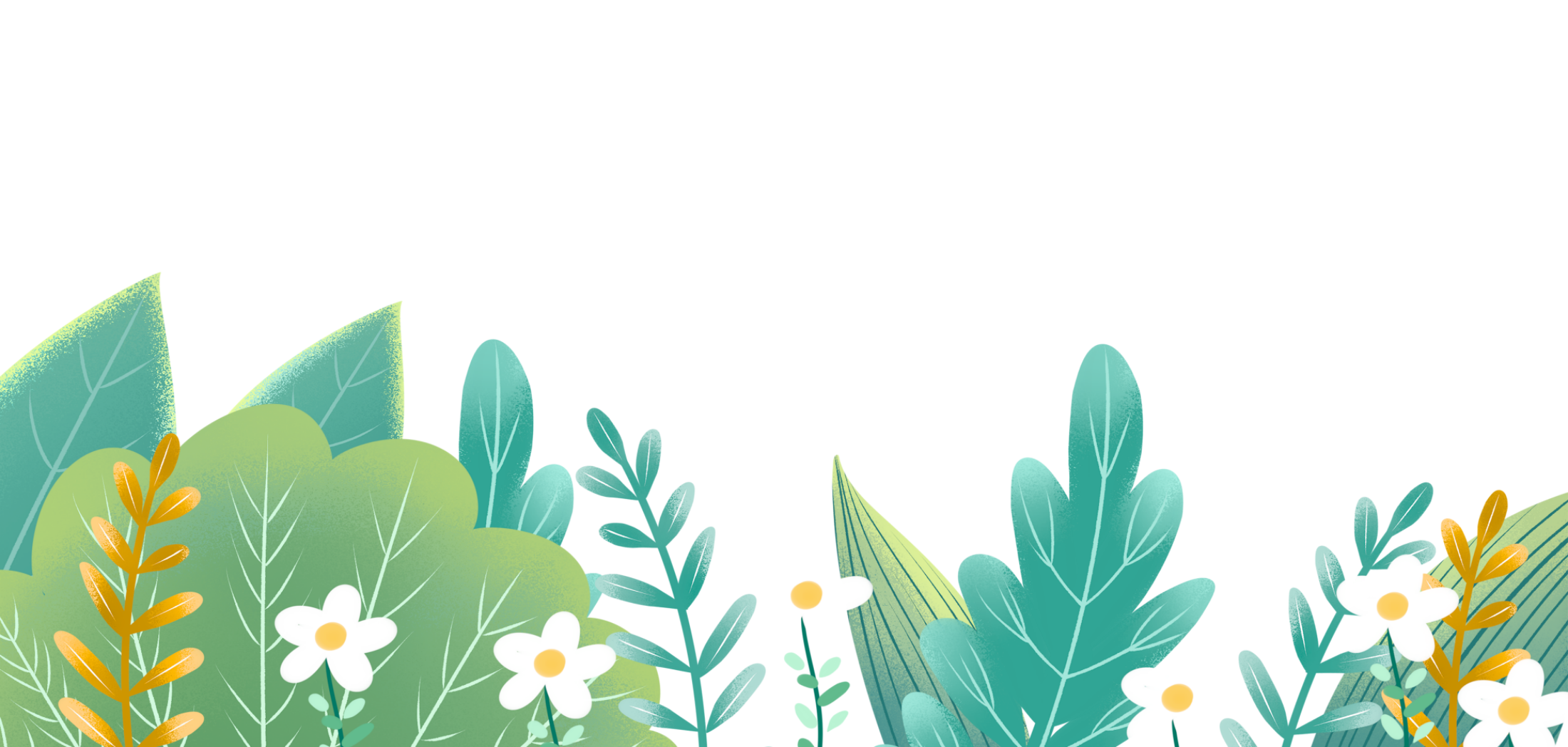 Bài 1: Tính
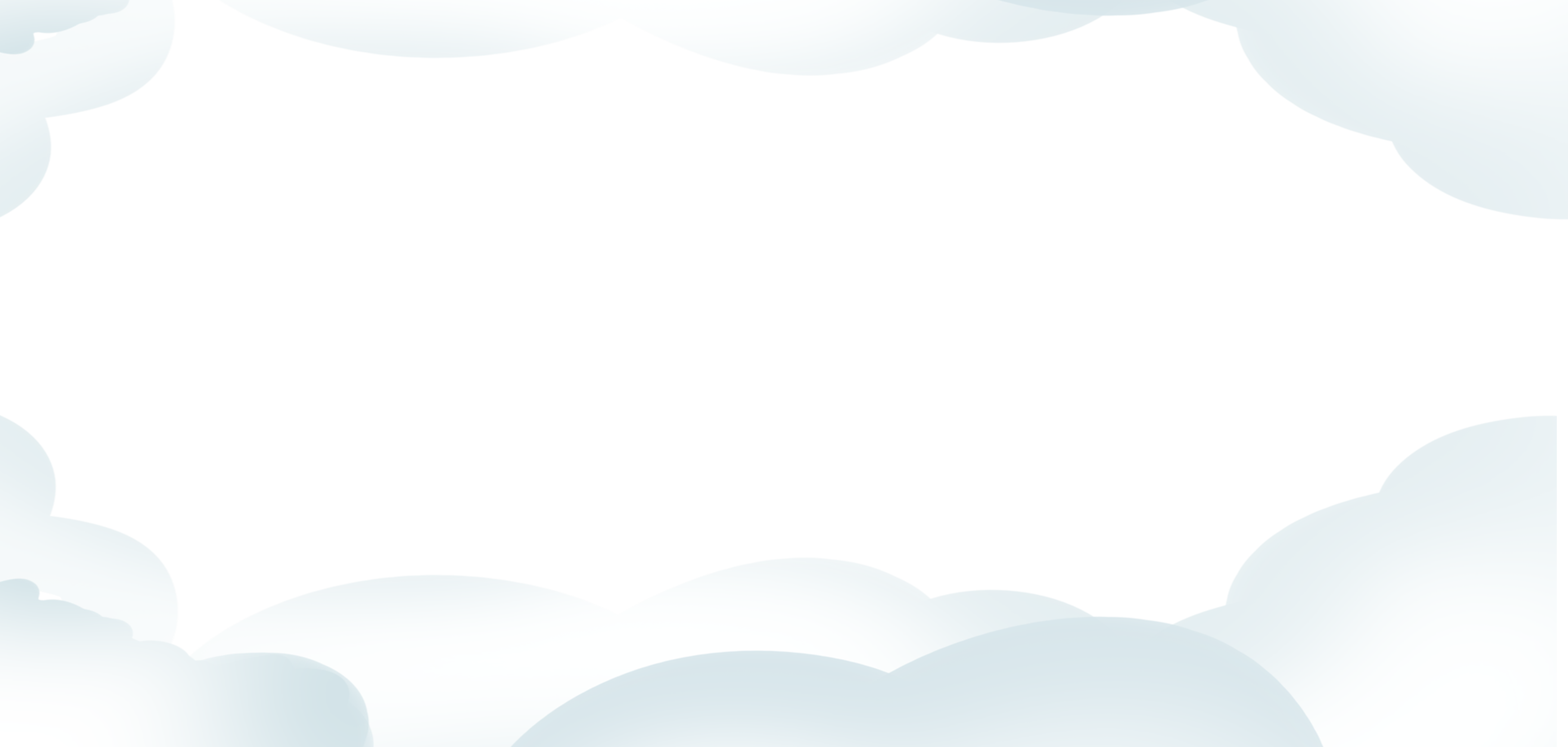 4
5
25 684
37 085
1
6
2
0
6
4
2
1
4
7
7
1
0
8
0
8
0
4
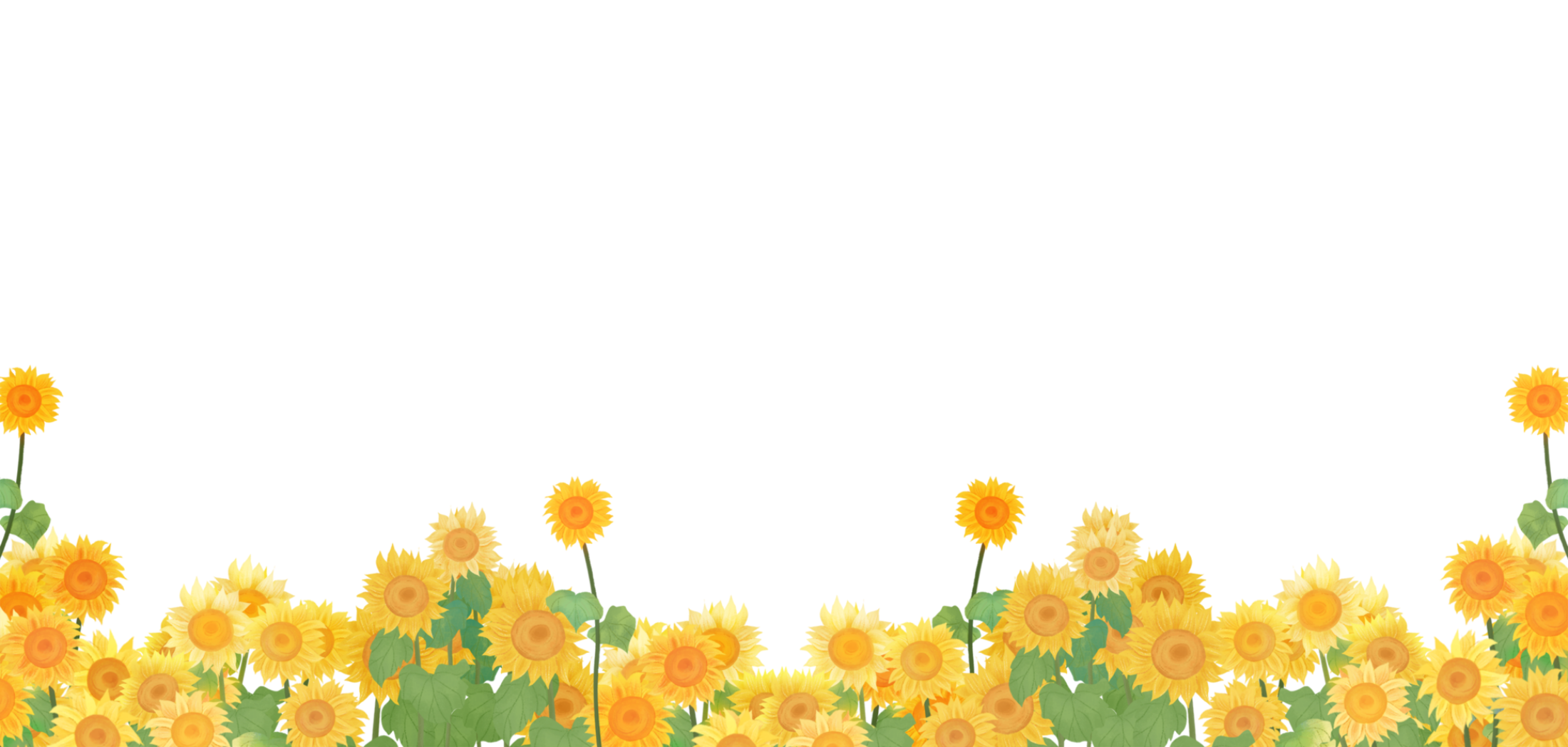 3
5
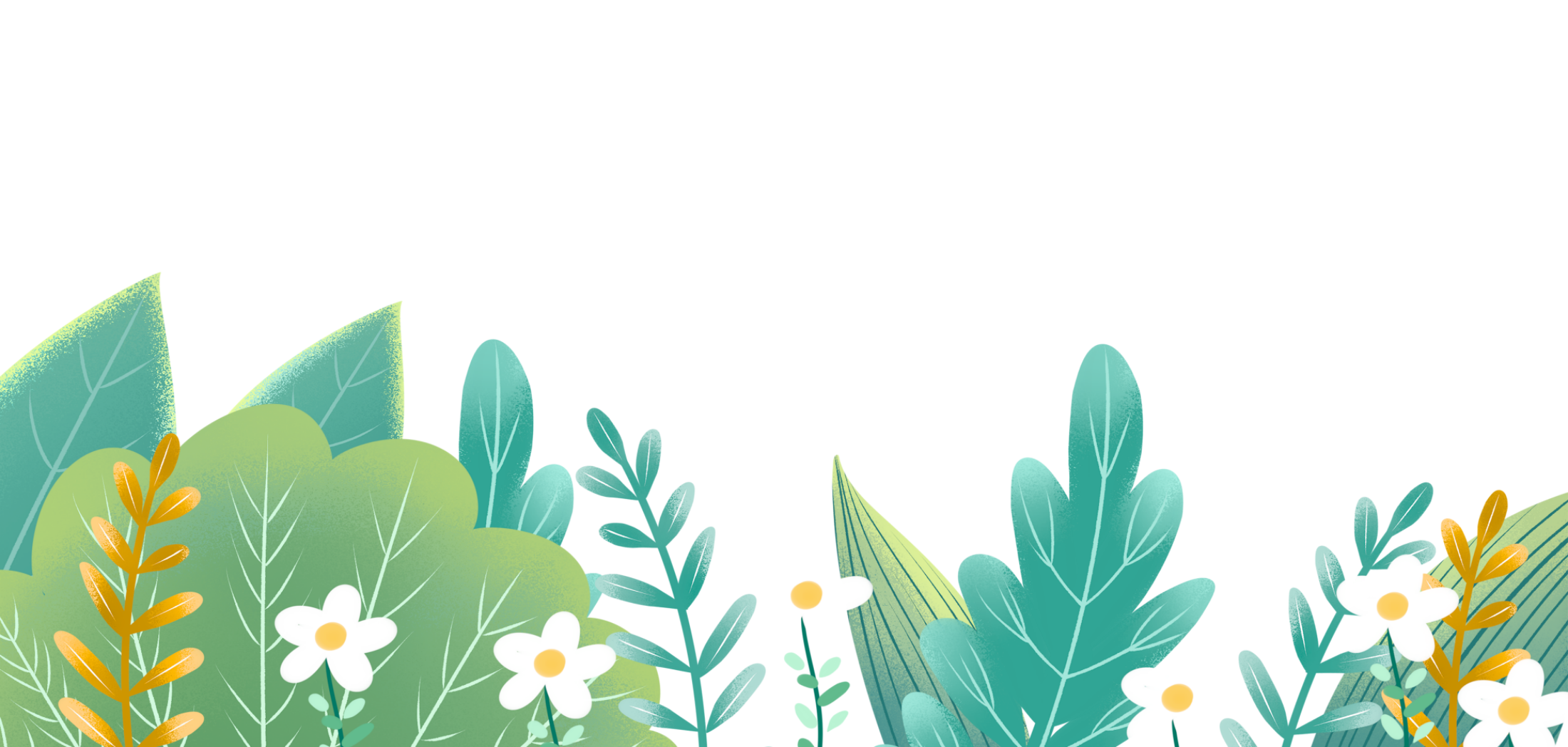 0
0
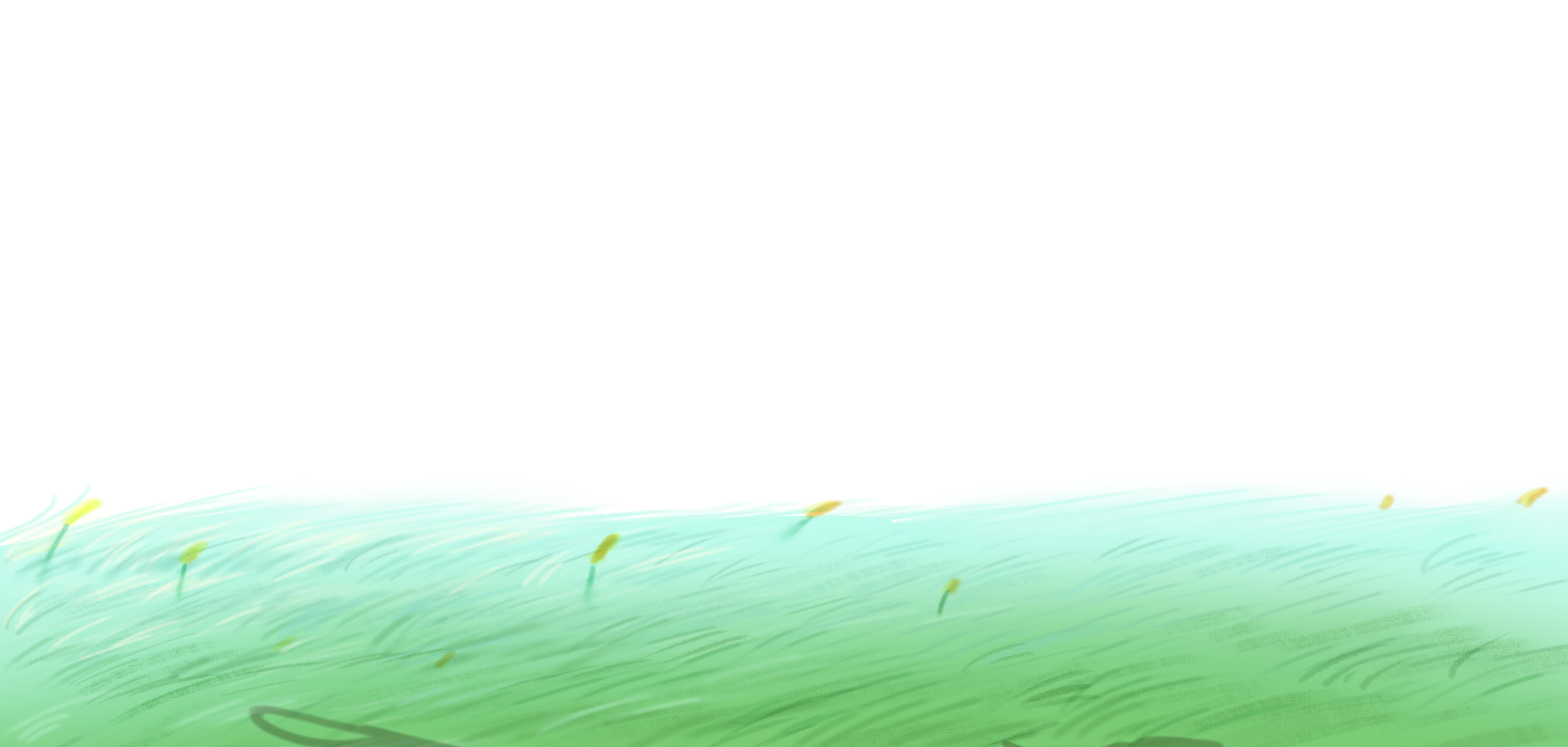 2
Đặt tính rồi tính
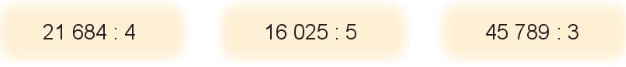 4
5
3
21 684
16 025
45 789
1
5
1
0
1
6
1
5
3
2
6
3
2
0
5
5
4
2
1
0
7
0
2
0
8
1
8
2
5
0
4
0
9
0
0
0
10 160 kg muối
? kg muối
Một kho chứa 10 160 kg muối. Người ta chia đều số muối đó vào 4 ô tô để chở lên miền núi. Hỏi mỗi ô tô chở được bao nhiêu ki-lô-gam muối?
3
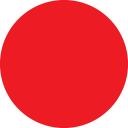 Tóm tắt:
Bài giải:
Mỗi ô tô chở được số ki-lô-gam muối là:
10 160 : 4 = 2540 (kg)
Đáp số: 2 540 ki-lô-gam muối
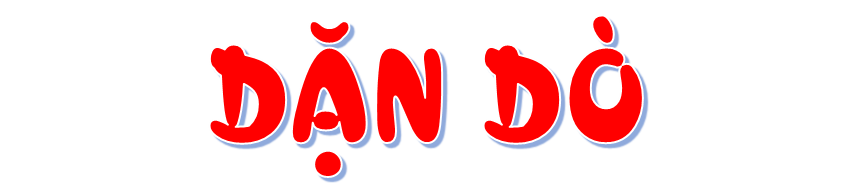 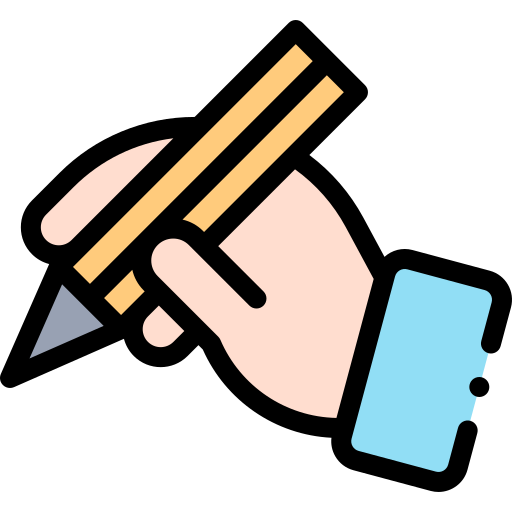 GV ĐIỀN VÀO ĐÂY
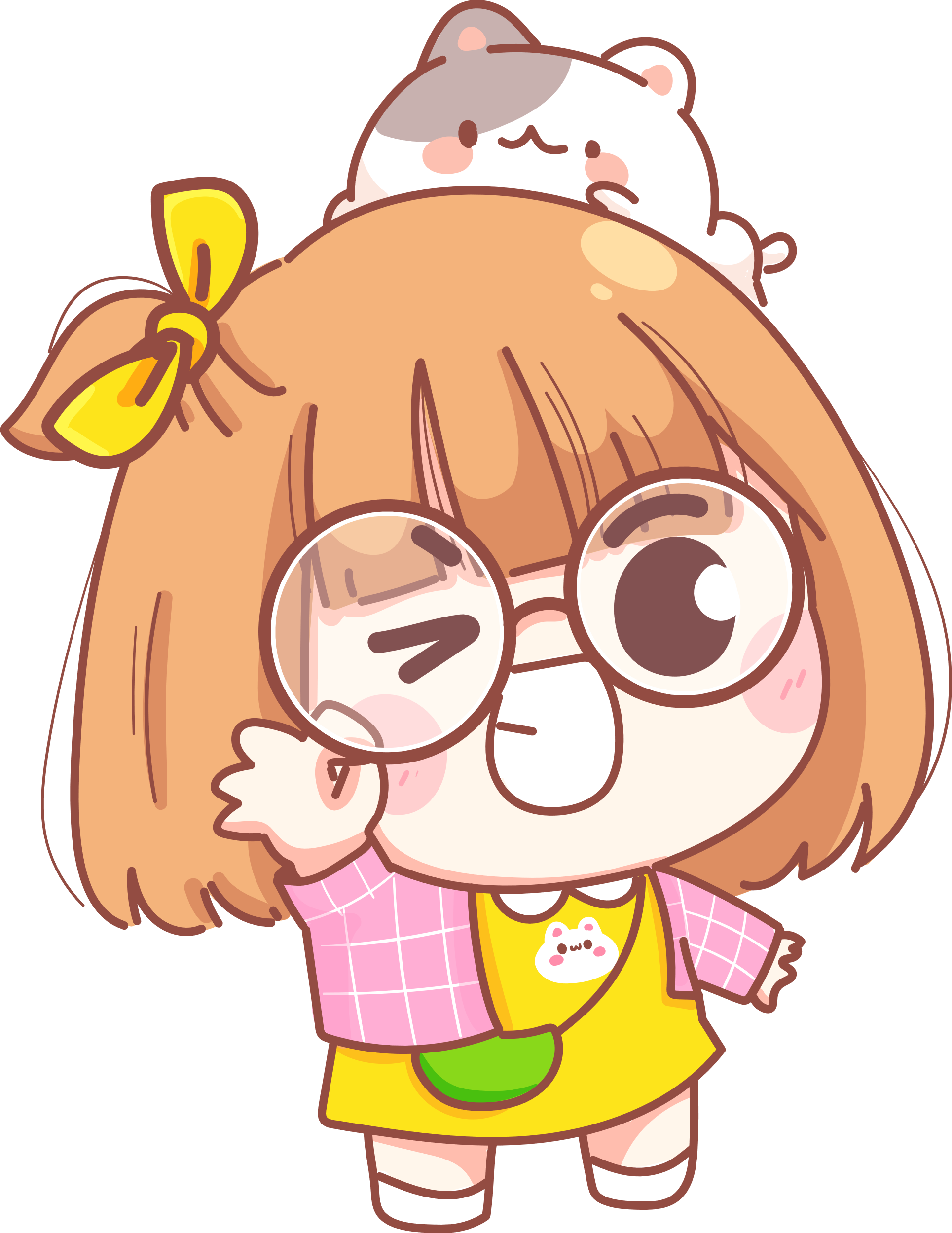 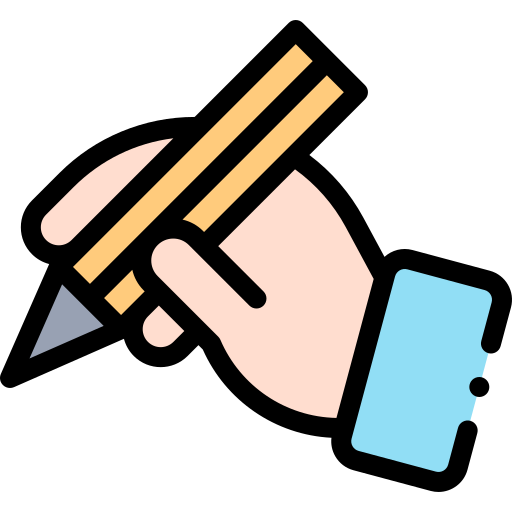 GV ĐIỀN VÀO ĐÂY
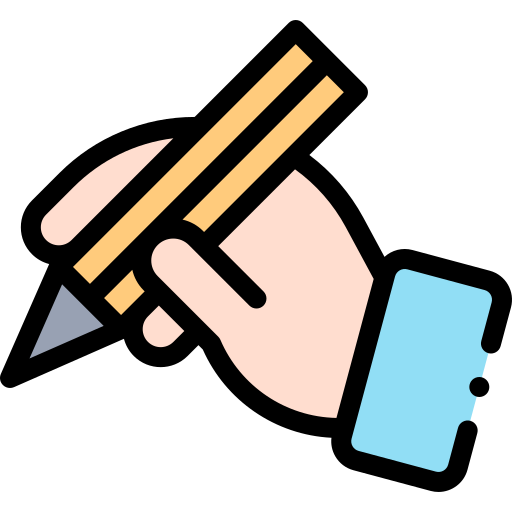 GV ĐIỀN VÀO ĐÂY
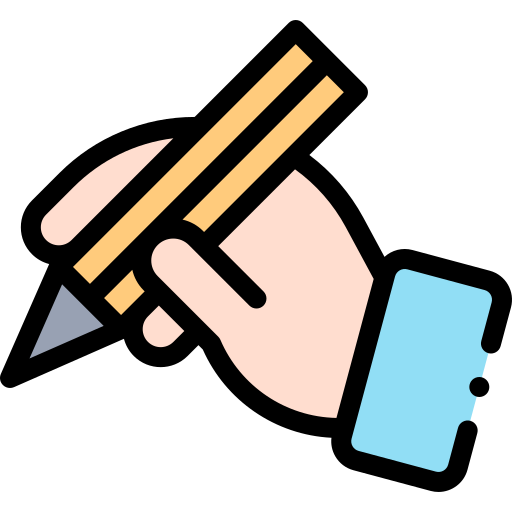 GV ĐIỀN VÀO ĐÂY
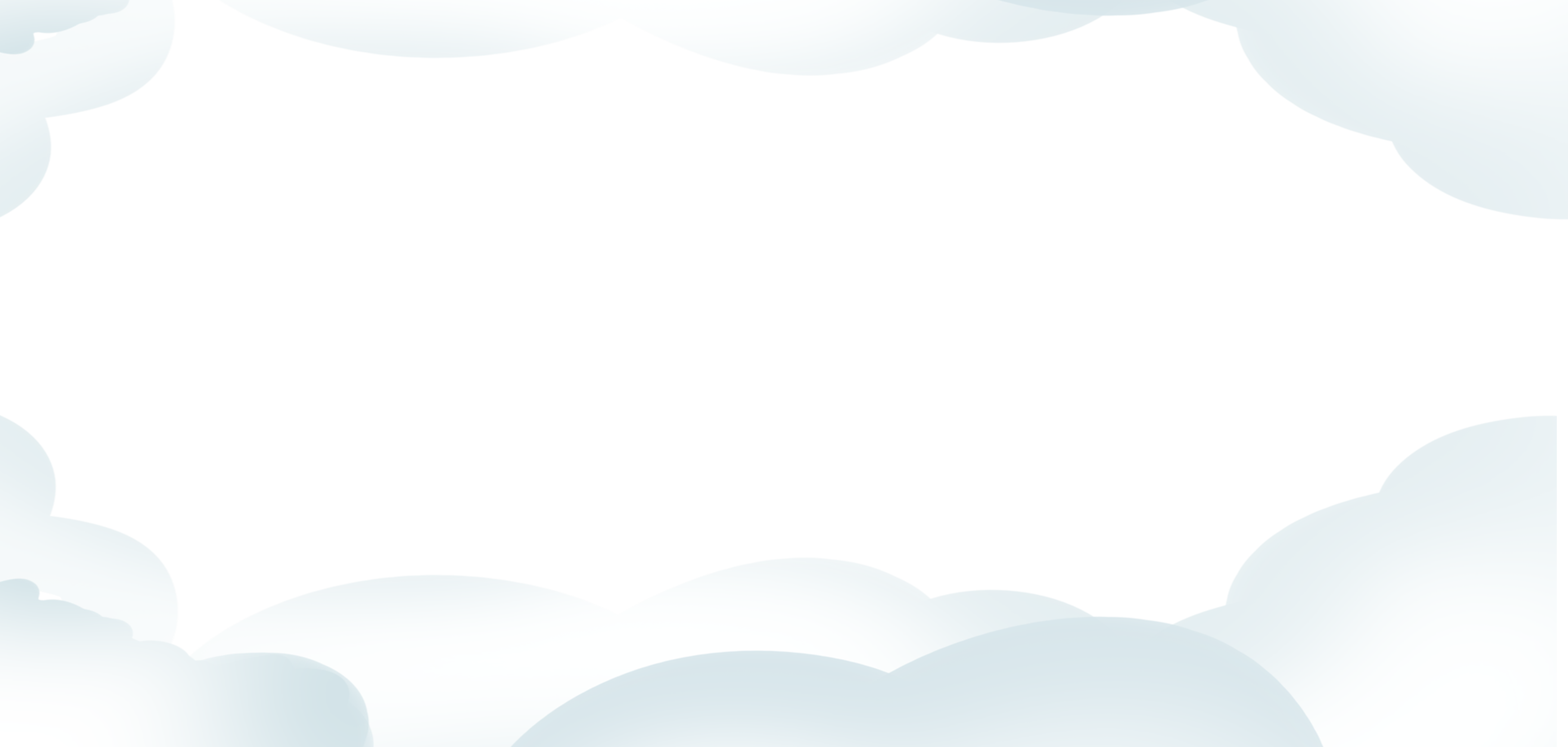 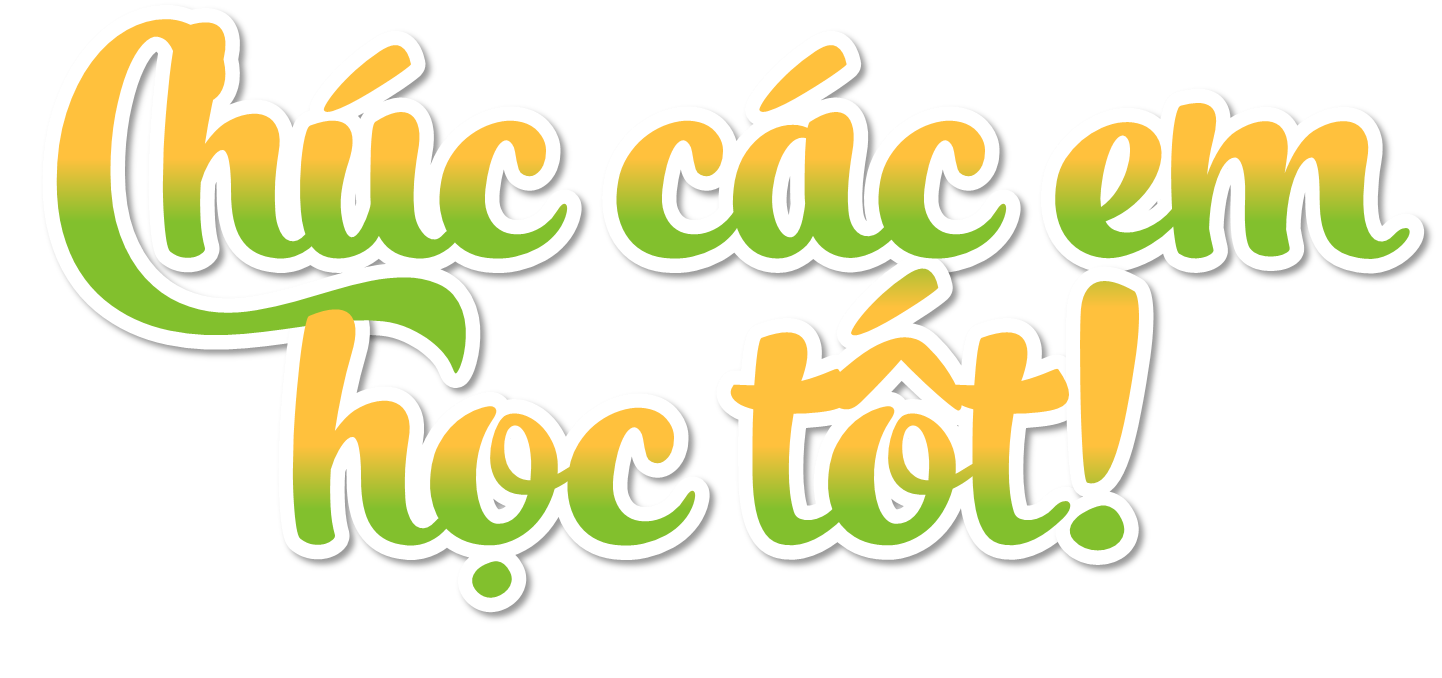 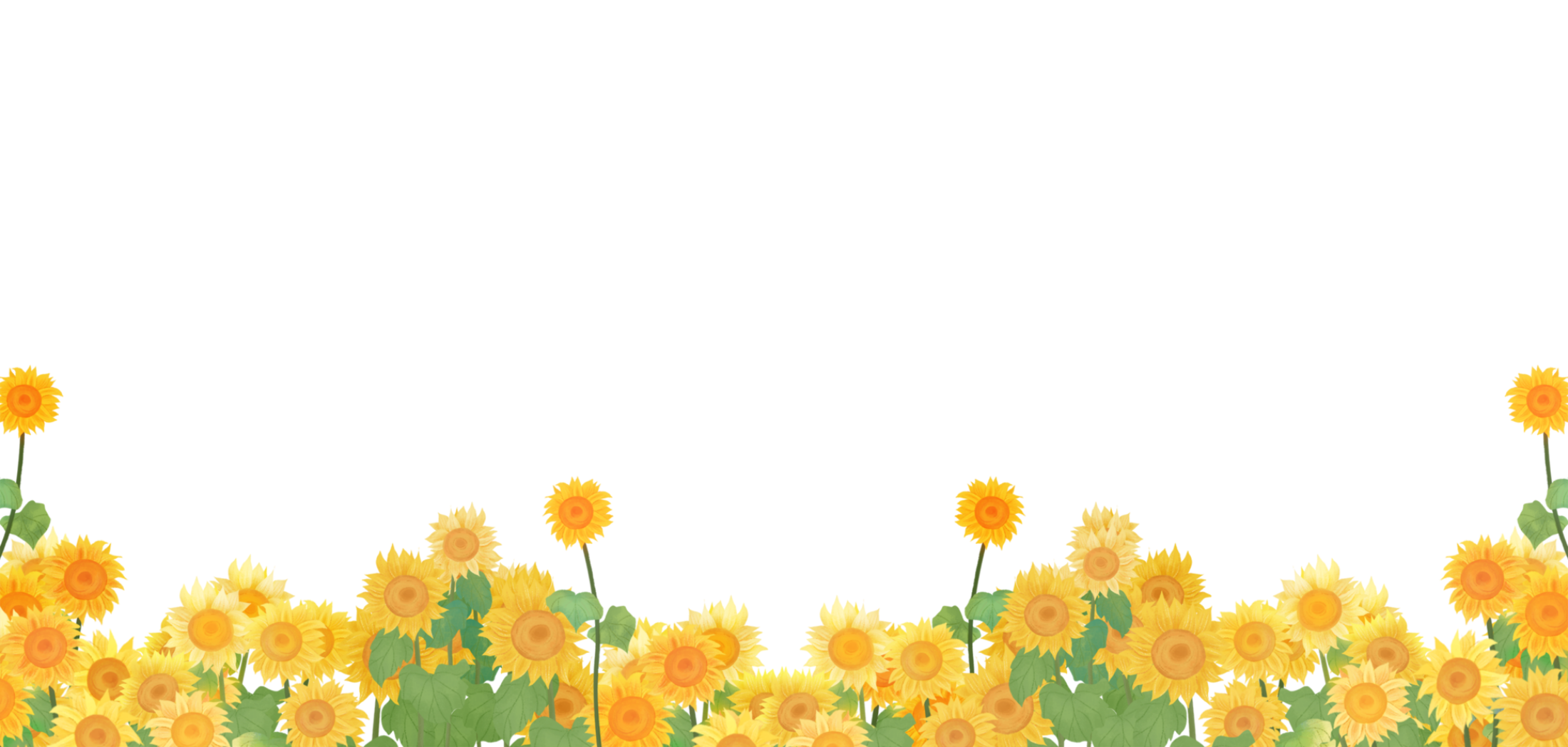 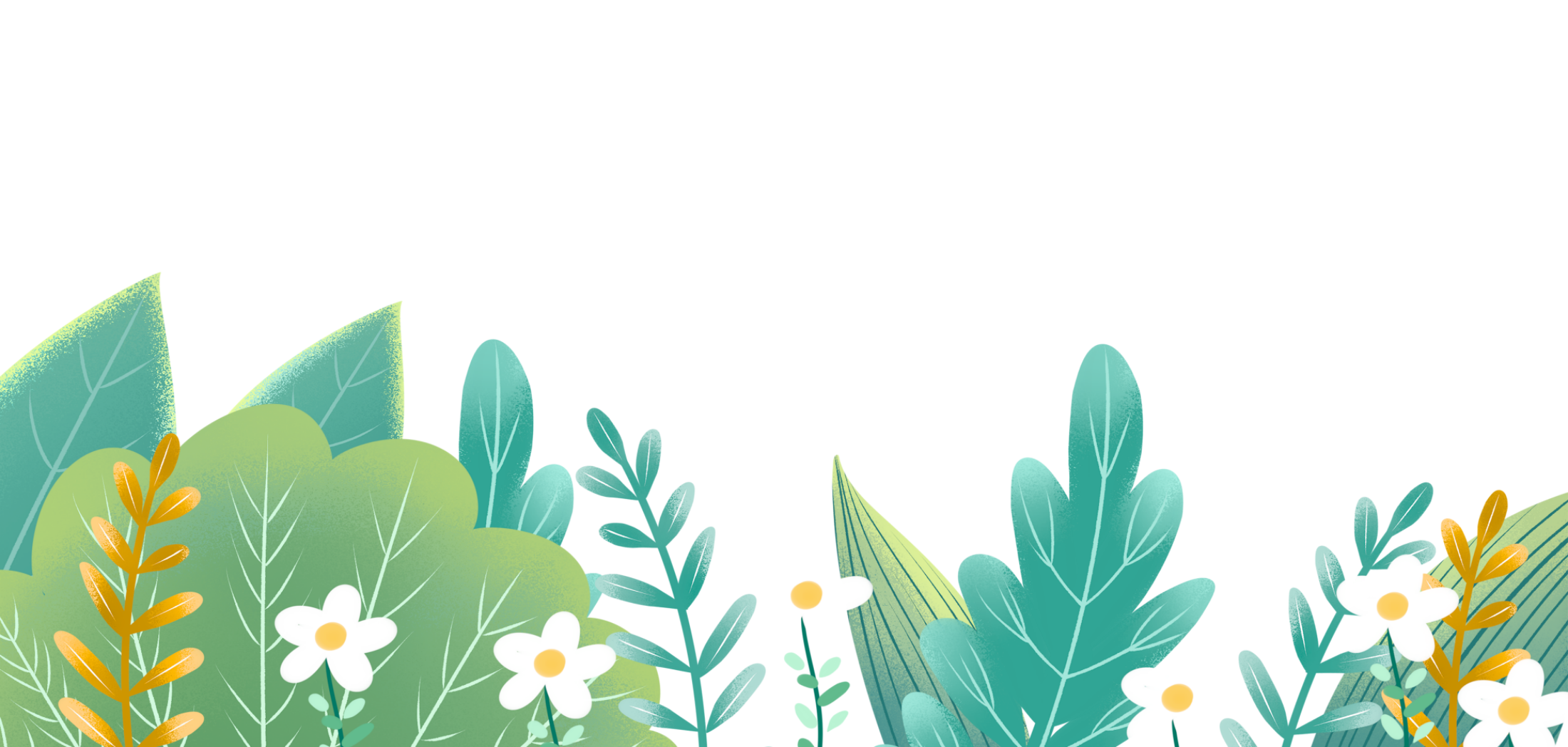 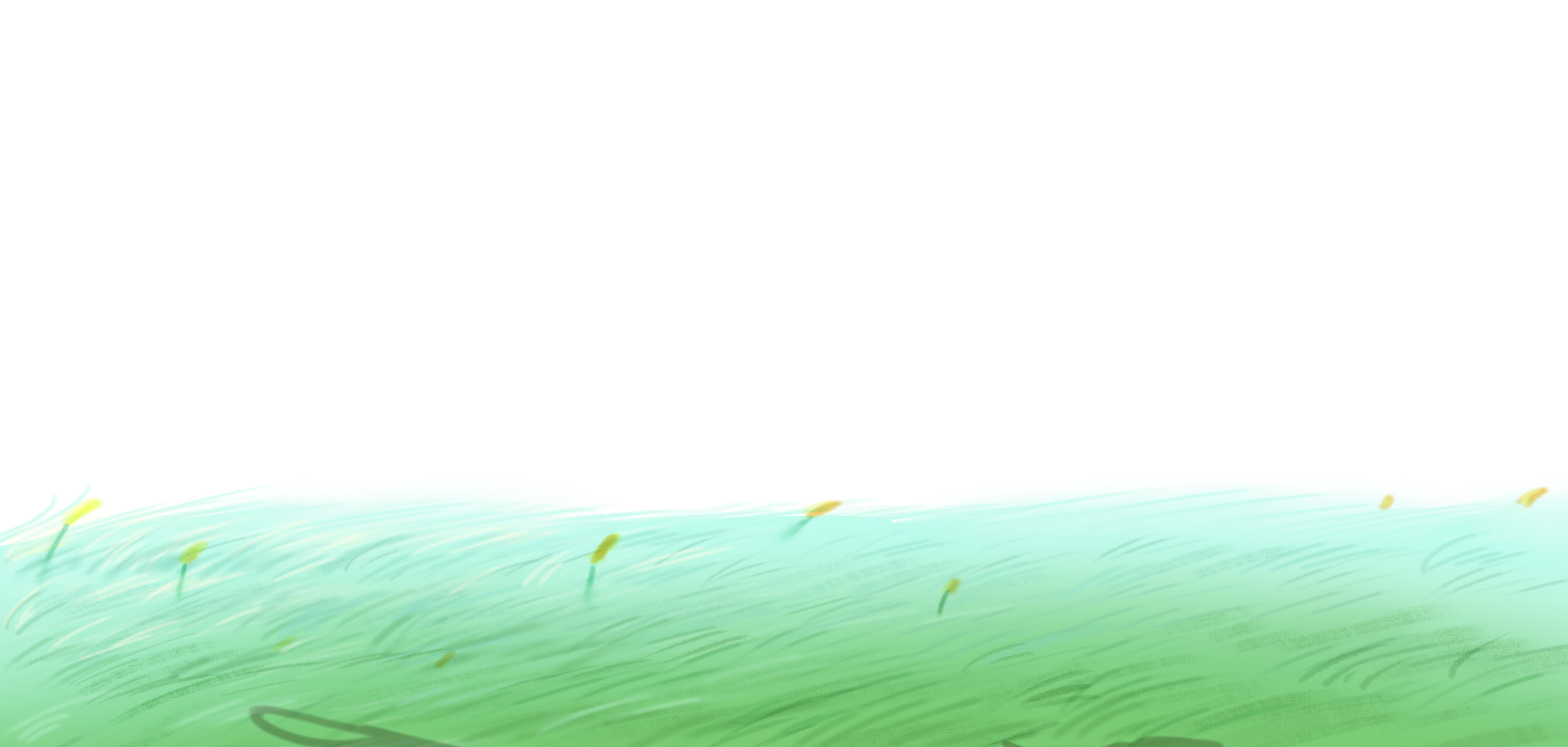 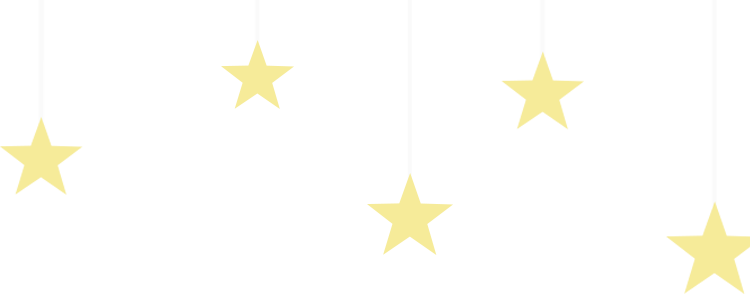 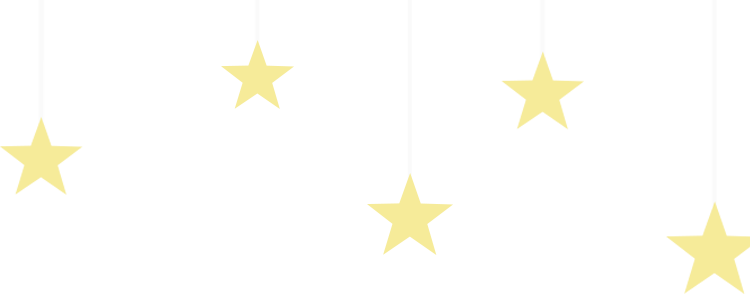 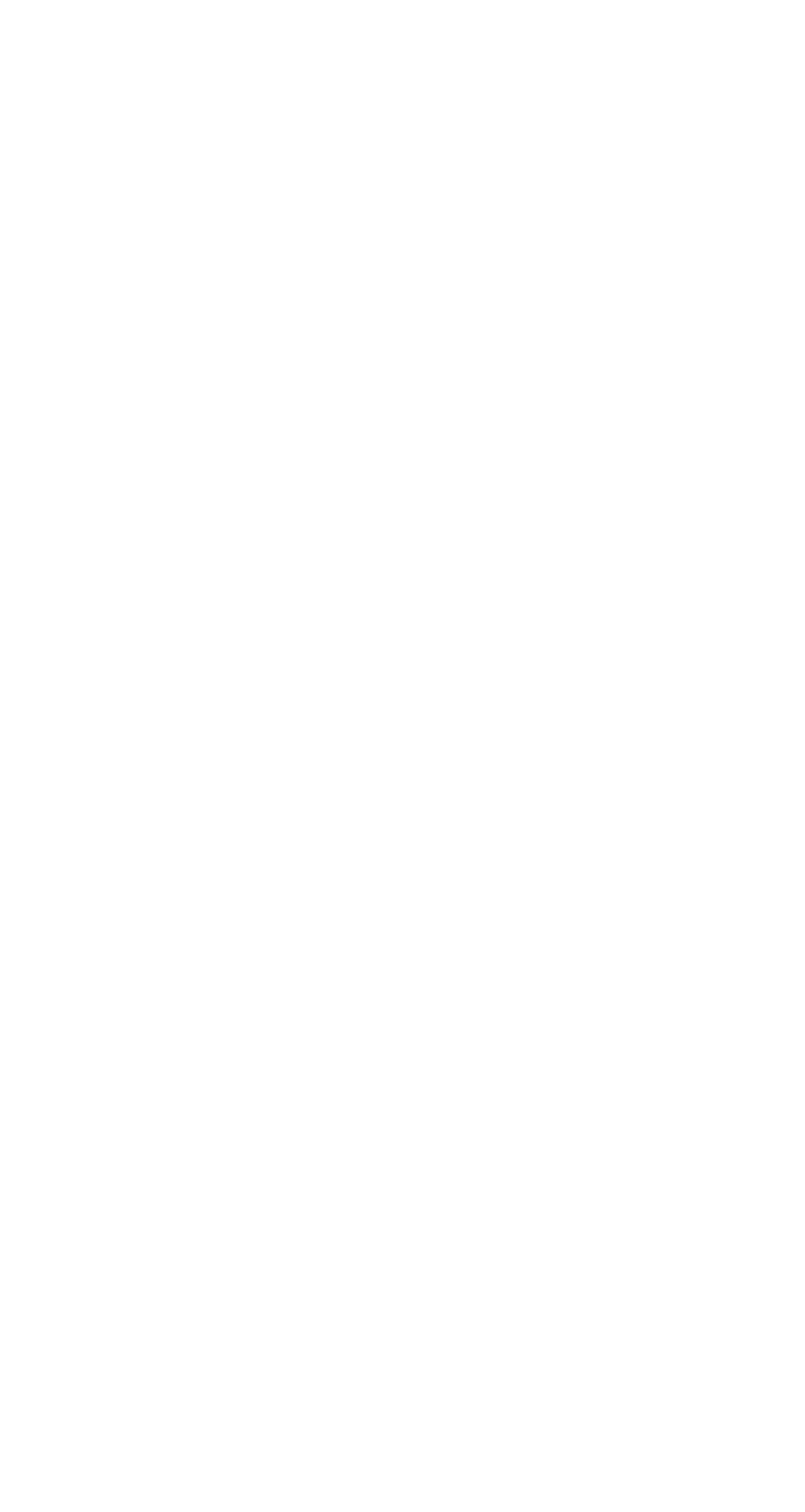 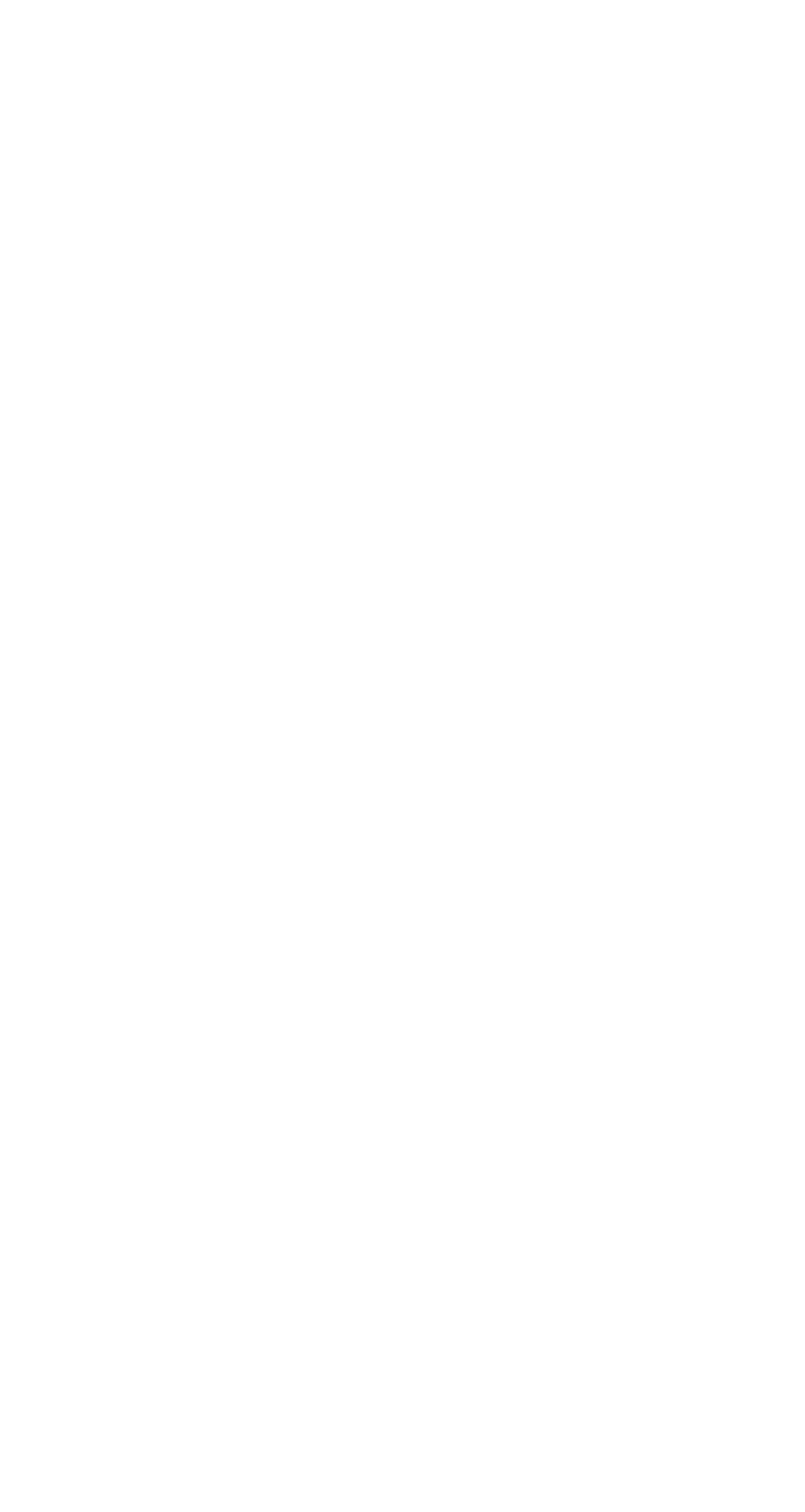 Chính chủ soạn: Hương Thảo: ZALO: 0972.115.126
Link Facebook: https://www.facebook.com/huongthaoGADT
(Thầy cô copy link FB và dán vào trình duyệt sẽ ra nick của em ạ, hoặc gõ tìm kiếm trên Facebook với tên: huongthaogadt
EM SOẠN GIÁO ÁN PPT 1 MÌNH, KHÔNG CÓ LÀM CHUNG VỚI NGƯỜI NÀO CẢ. CÁC NHÓM GỬI BÀI QUA ZALO ĐỀU LÀ GIẢ MẠO.
STK giao dịch duy nhất của em: Techcombank
19030197359010 - Chủ tài khoản: Trần Thu Thảo
Các tài khoản khác đều là giả mạo, trục lợi.
Nick Hương Thảo giả mạo lập thì nhiều chứ số điện thoại Zalo và STK ngân hàng thì có 1 thôi ạ. Mong thầy cô sáng suốt khi lựa chọn địa chỉ soạn chính chủ để được hỗ trợ tốt nhất trong quá trình sử dụng giáo án.